CORSO DI CERTIFICAZIONE MANAGERIALE PER I DIRIGENTI DELLE AZIENDE SANITARIE
QUALITA' E MANAGEMENT NELLE
ORGANIZZAZIONI SANITARIE
Corso di Rivalidazione
Politica sociosanitaria: SSN e SSR, Comparazione sistemi sanitari, la valutazione dei sistemi sanitari, Indicatori di benessere e determinanti della salute, Indicatori performanceIl Programma Nazionale Esiti
Carlo Signorelli

Facoltà di Medicina e Chirurgia, Università Vita-Salute San Raffaele, Milano
Lodi, 3 aprile 2019
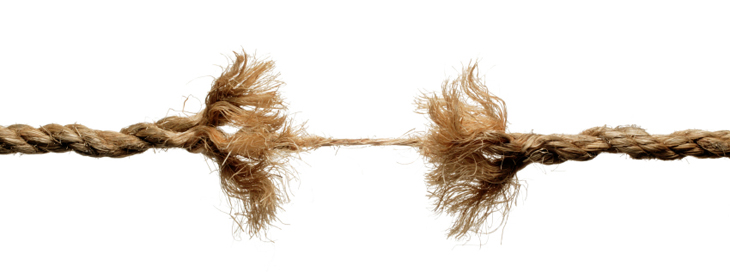 Bisogni & Domanda
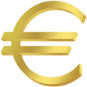 PNE, ULTIMA SPIAGGIA per la sostenibilità del SSN ?
2008
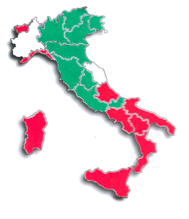 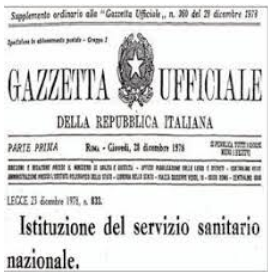 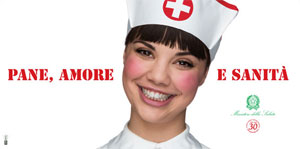 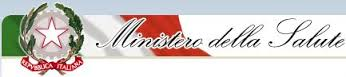 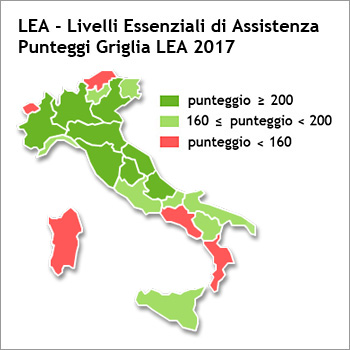 1978
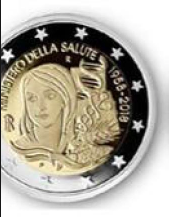 2018
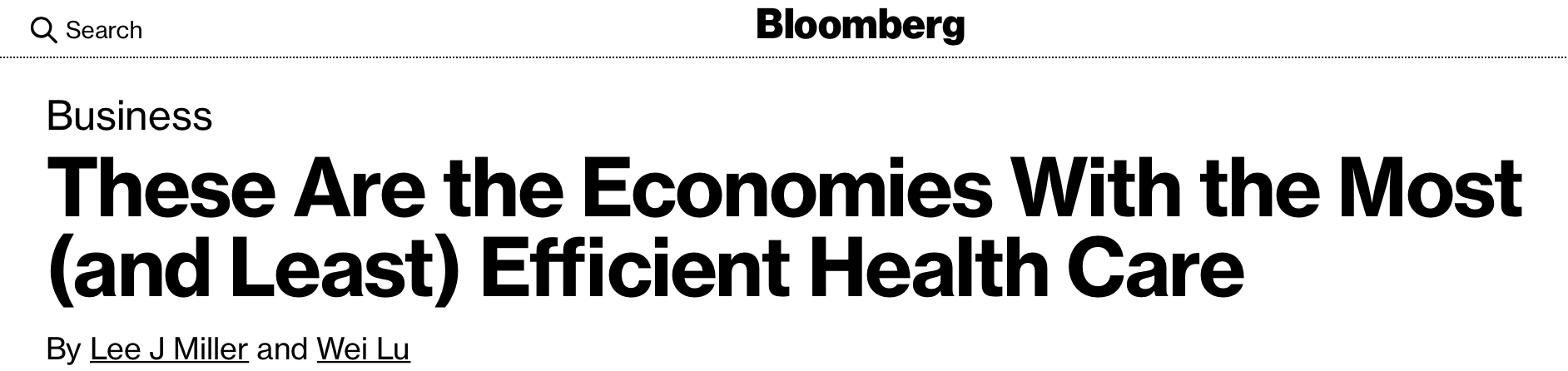 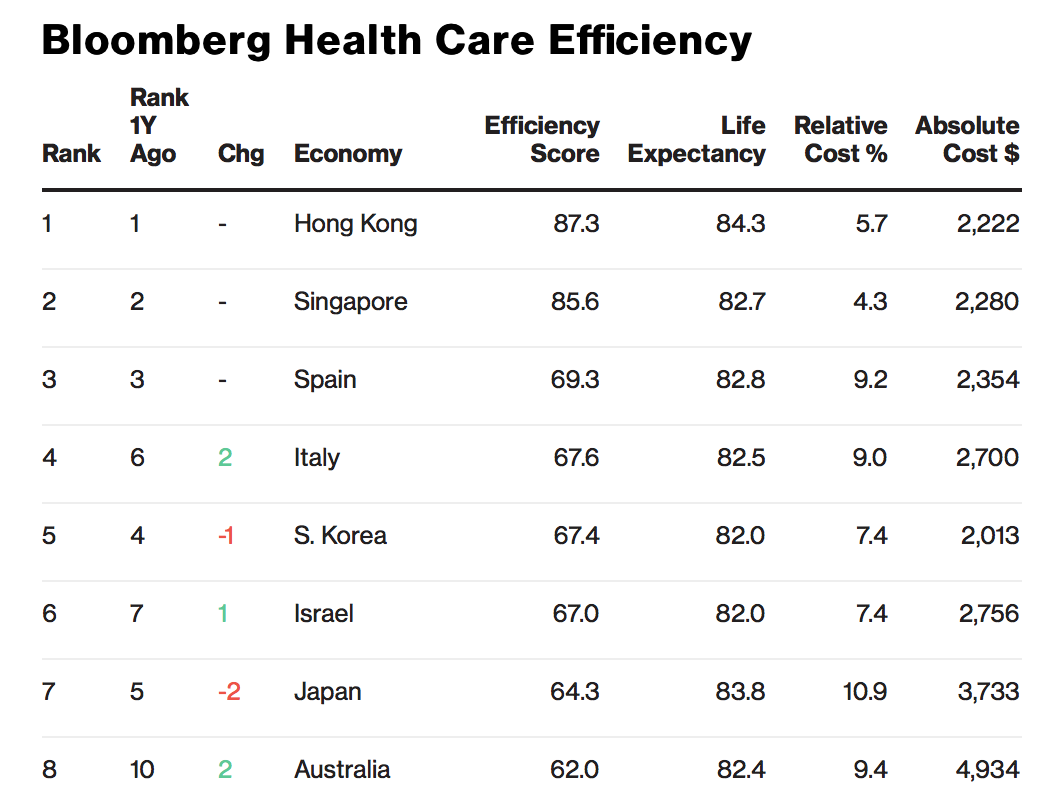 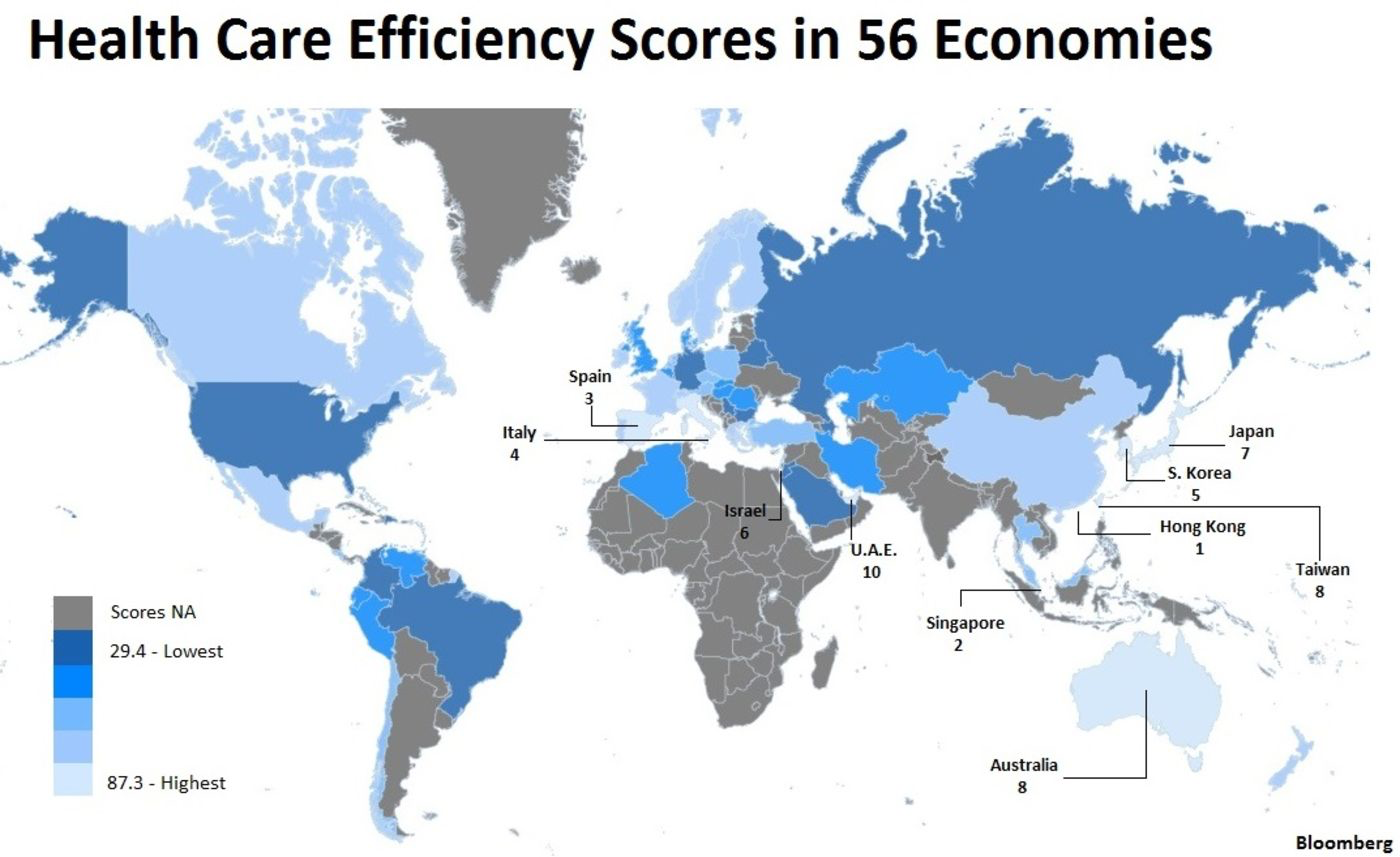 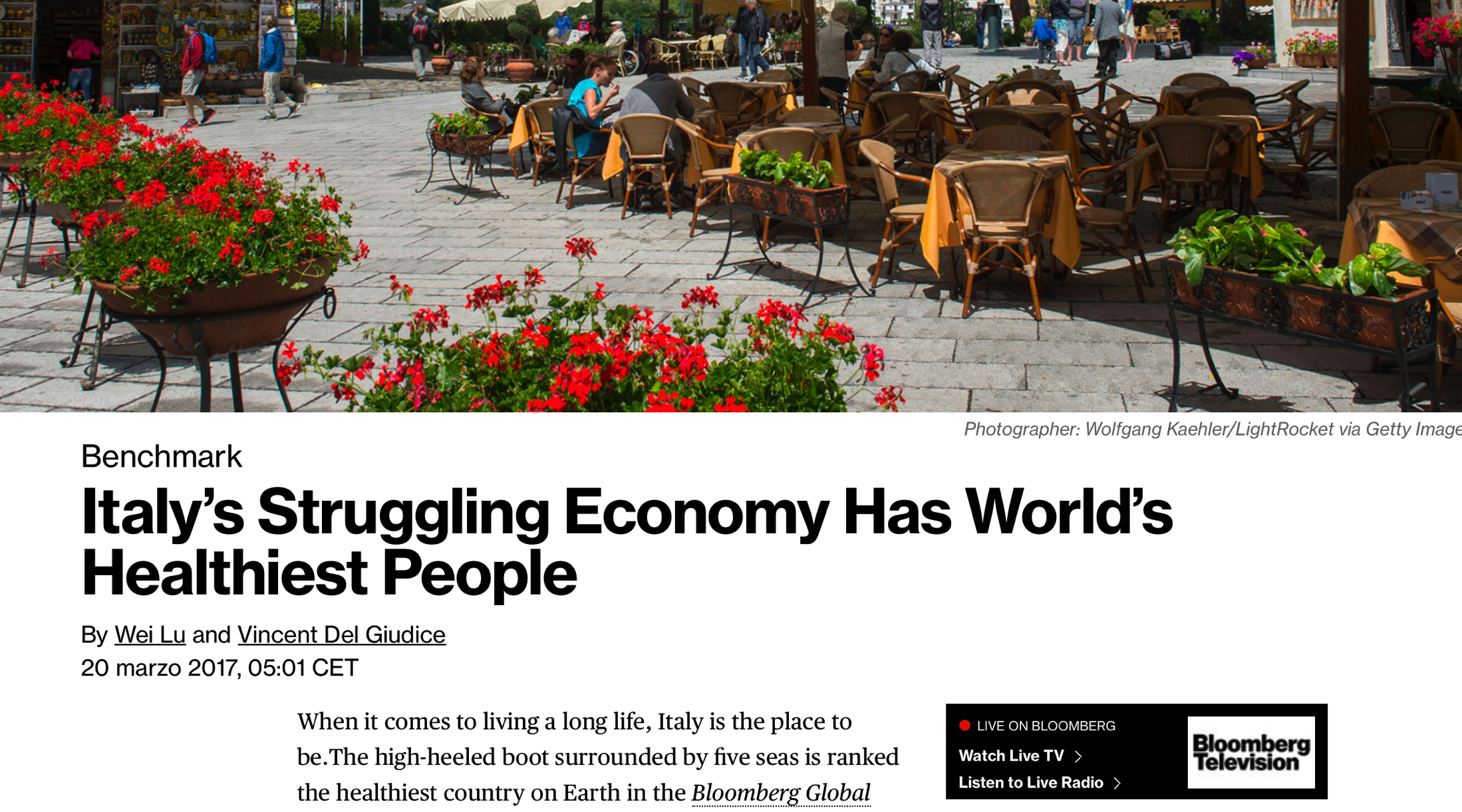 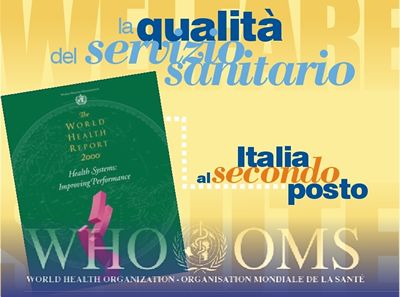 Il nostro SSN
Principi guida del SSN: UNIVERSALITA’, EQUITA’ e SOLIDARIETA’coerenti con UHC (OMS)
Uno dei Sistemi più studiati (e più apprezzati)
Sanità Italiana ai primi posti per PERFORMANCE (qualità dell’assistenza in relazione alla spesa)
Indicatori sanitari tra i migliori del mondo
Abbiamo affrontato al meglio il periodo di crisi economica
I problemi del SSN
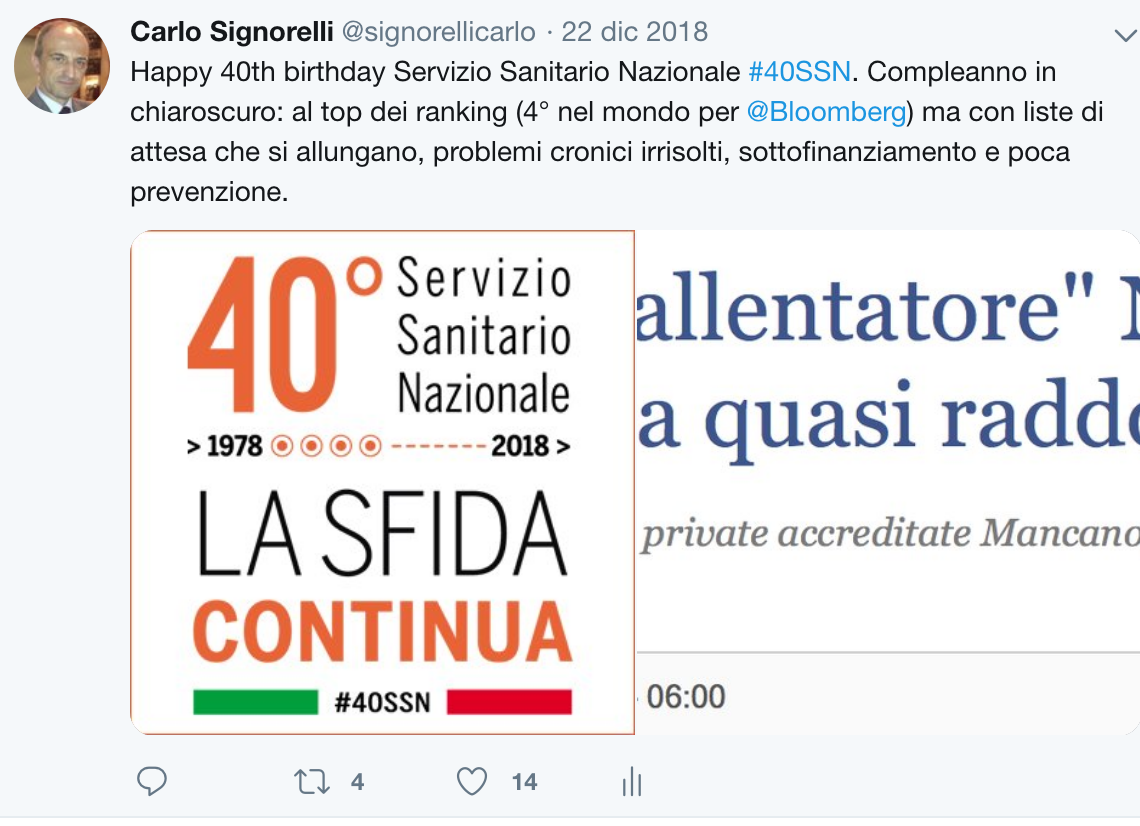 …
…
…
Spesa sanitaria pubblica in Italia (2001-18)
€ 1890
a cittadino
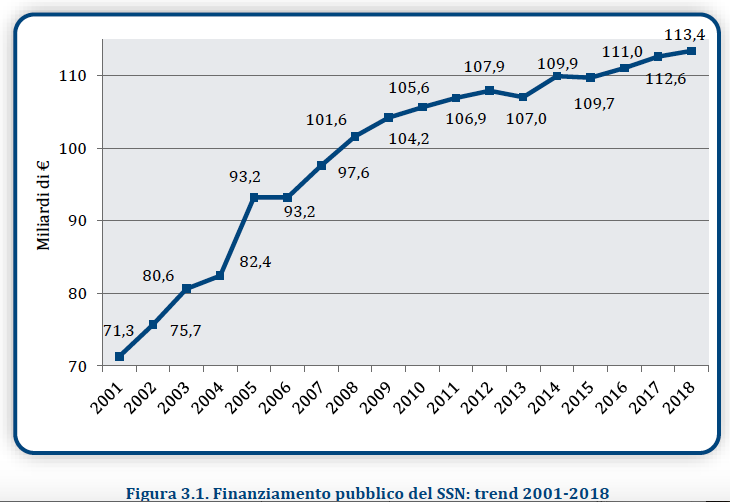 6,8%
del PIL Italiano
77%
della spesa tot.
il FSN nel 2018 risulta pari a 113.936mil€,  più 30mil€ che la L. di bilancio 2018 ha destinato ai Fondi contrattuali per il trattamento economico accessorio
da: Rapporto GIMBE, 2018
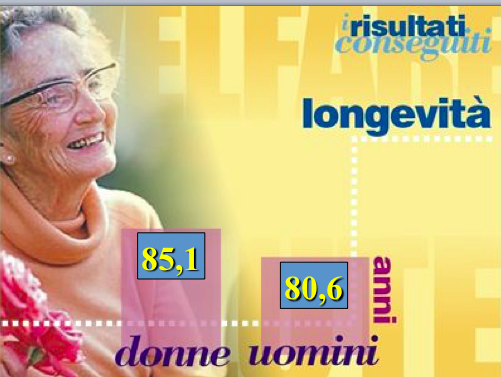 70s
2019
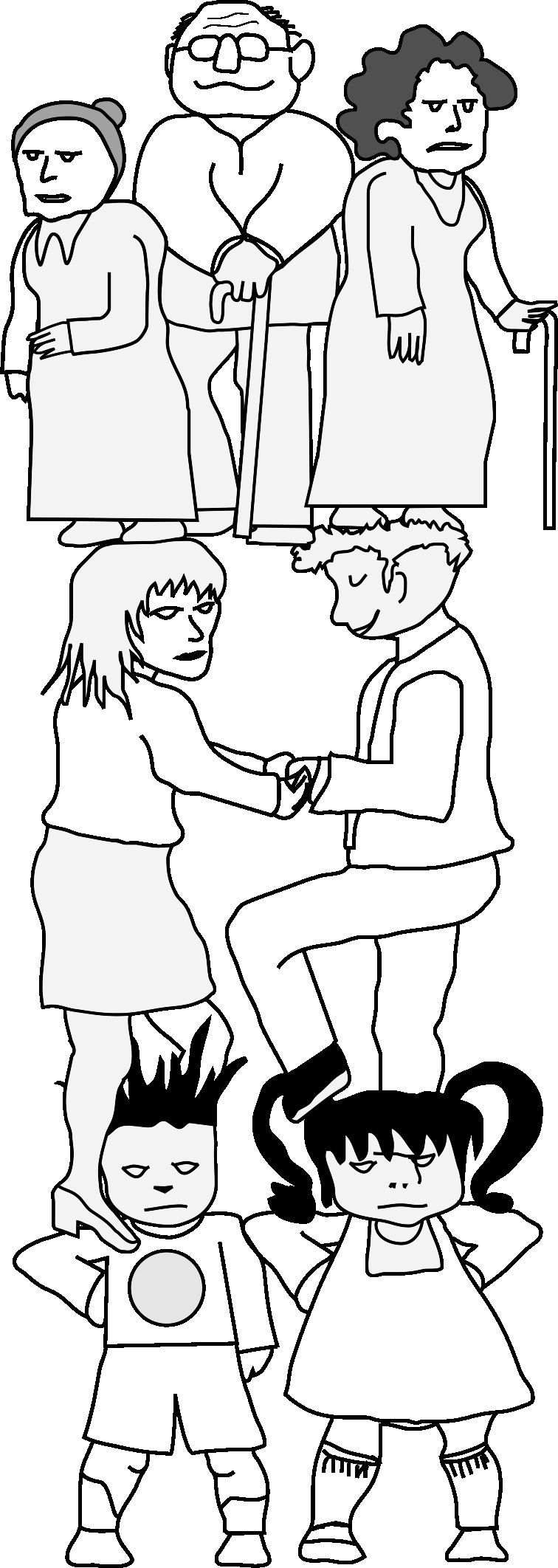 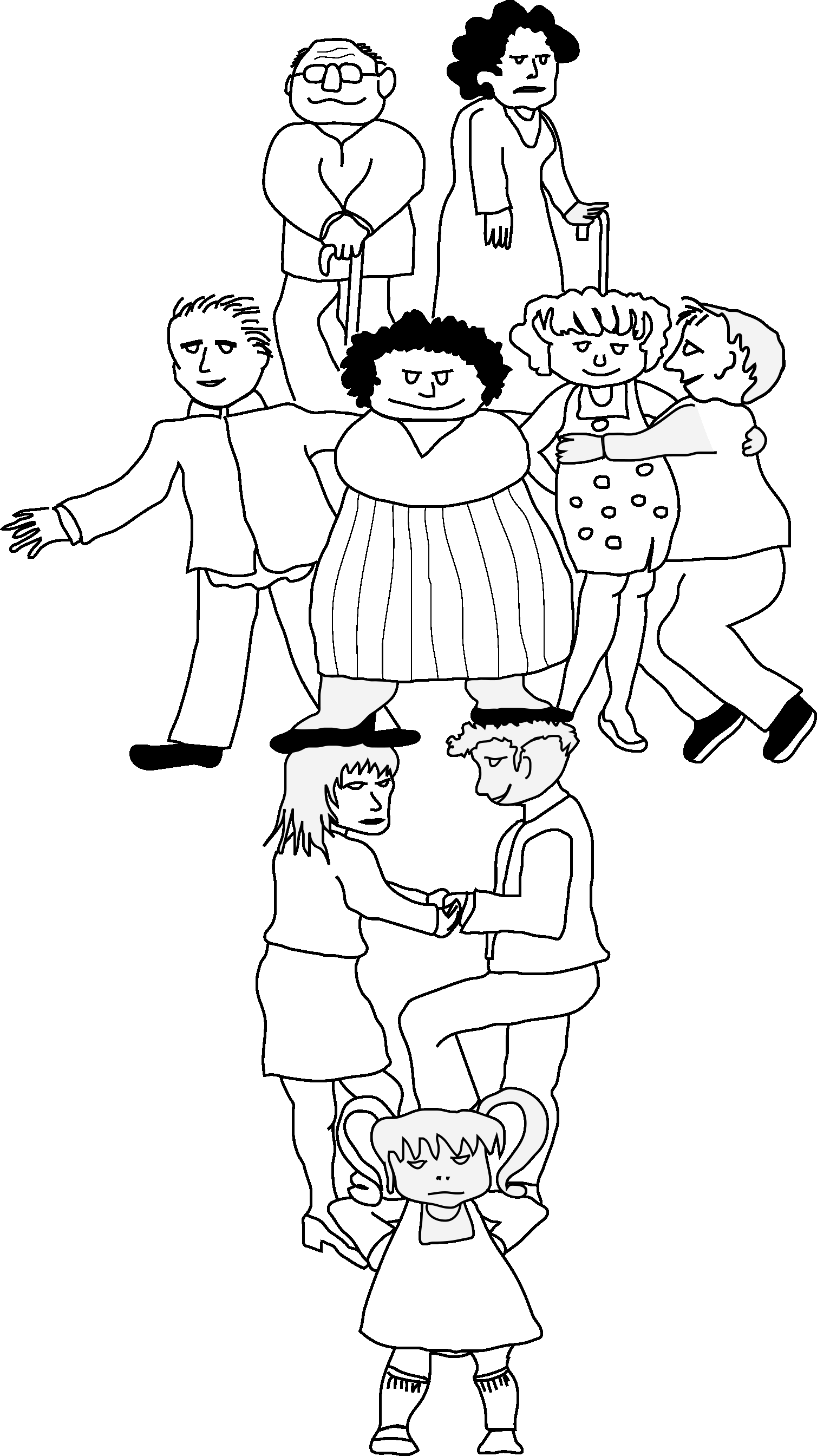 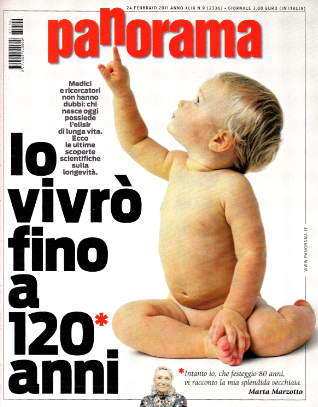 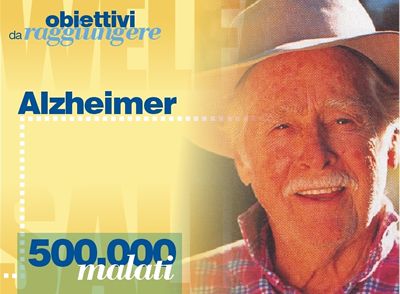 Domanda di servizi sanitari
DEMOGRAFIA: Entro il 2050 oltre 1/3 della popolazione dell’UE avrà un’età maggiore di 60 anni (UN)
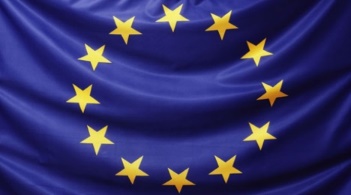 % popolazione UE di 60 anni e oltre
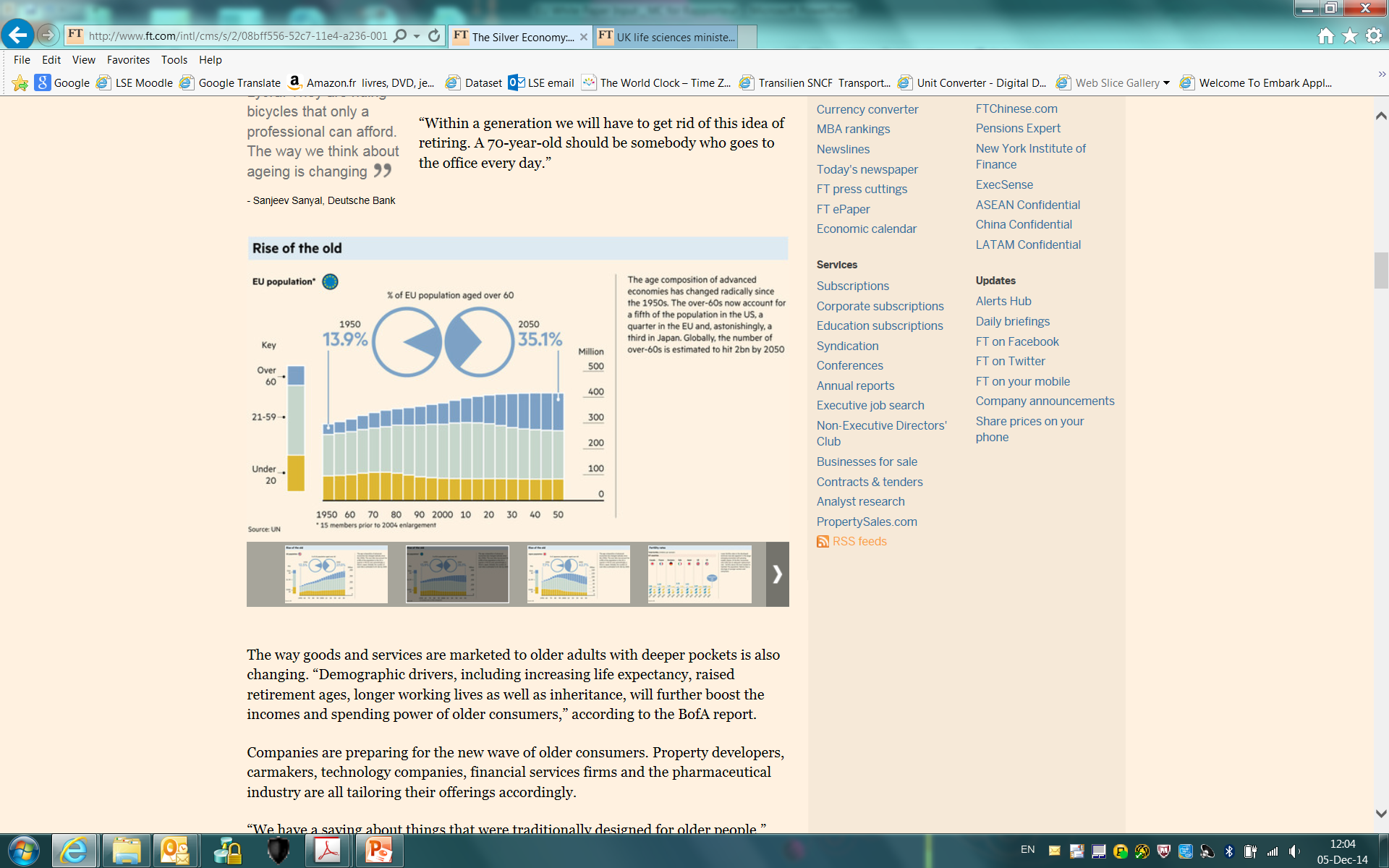 1950
2050
Million
Milioni
> 60
< 20
Innovazione tecnologica
Opinione dei medici sulle più importanti innovazioni della seconda rivoluzione sanitaria
Risonanza magnetica e TAC
ACE inibitori 
Angioplastica con palloncino
Statine 
Mammografia
Innesto di bypass aorto-coronarico (CABG)
Inibitori della pompa protonica e and bloccanti H2
Antidepressivi SSRI e recenti non-SSRI
Estrazione della cataratta e impianti oculari
Artroprotesi dell’anca e del ginocchio
Ultrasonografia
Endoscopia gastrointestinale
Steroidi per via inalatoria per l’asma 
Chirurgia laparoscopica
Farmaci antinfiammatori non-steroidei
Enzimi cardiaci
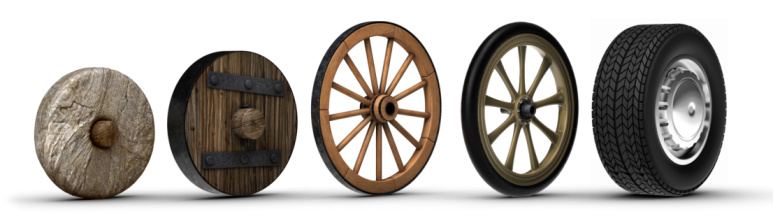 Source: Fuchs, VR et al, Physicians’ views of the relative importance of  thirty medical innovations, Health Affairs,  2001
Indirizzi di fine legislatura della Commissione Igiene e Sanità del Senato
Finanziamento del Ssn
La sostenibilità della spesa privata
Piano straordinario di investimenti
Una governance per l’uniformità
Le risorse umane
La formazione
La ridefinizione e il monitoraggio dei Lea
Piena attuazione alla Legge Gelli
Informatizzazione e digitalizzazione della sanità
Legalità e trasparenza 
Importanza delle attività di prevenzione
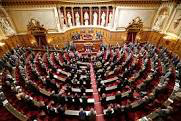 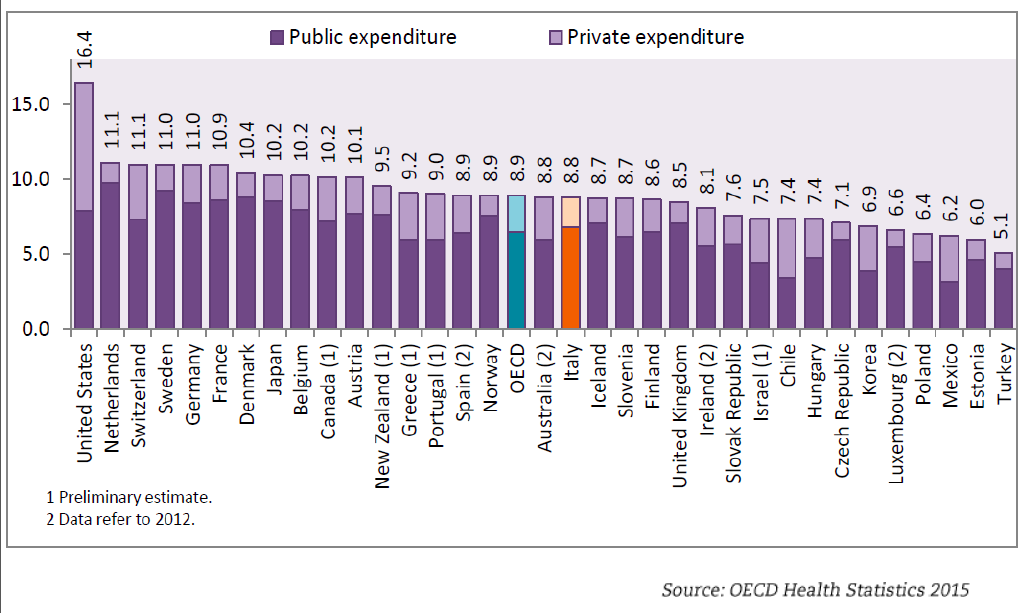 [Speaker Notes: Posizione relativa]
Spesa sanitaria
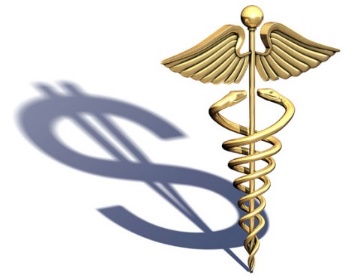 Crescita media annuale della spesa sanitaria in termini reali
Source: OECD Health Data 2013
I fattori di contesto
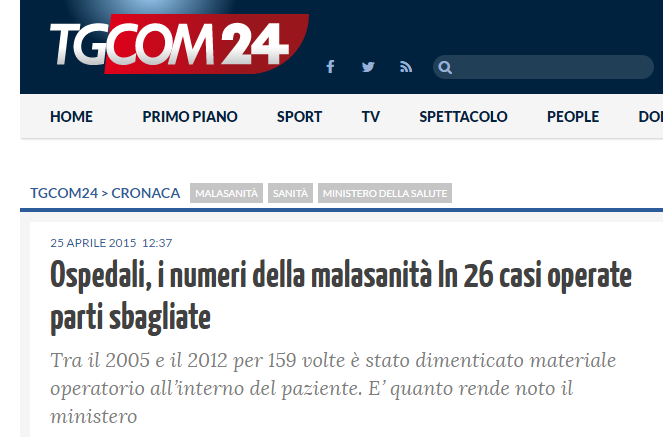 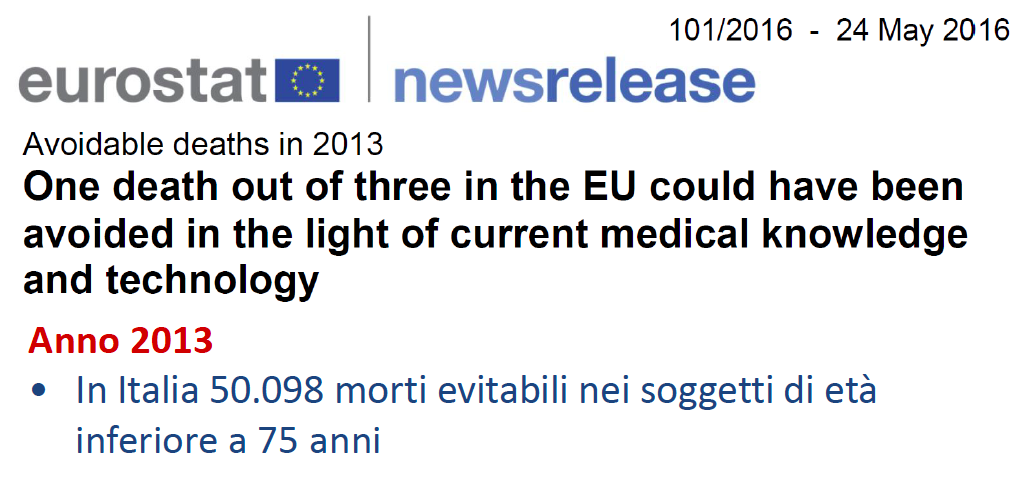 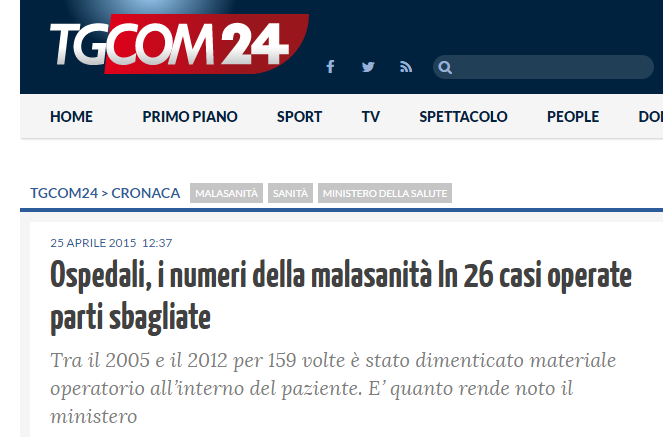 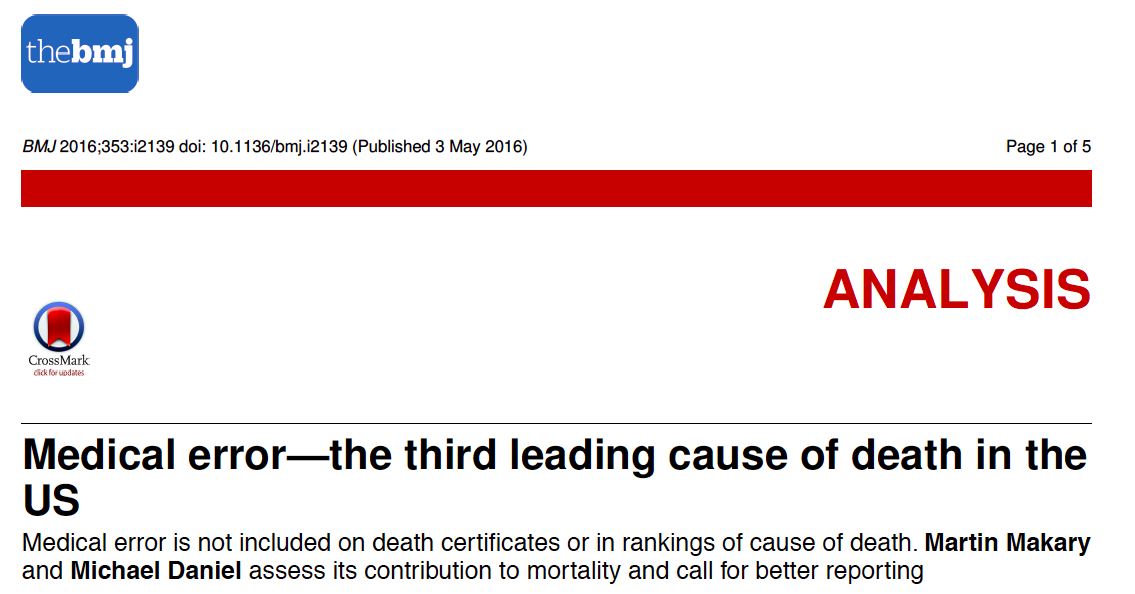 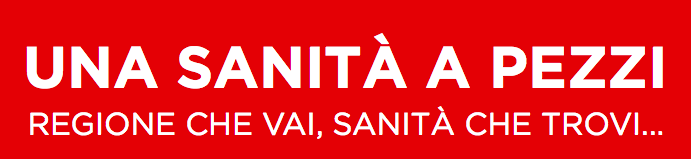 Impatto degli sprechi sulla sanità
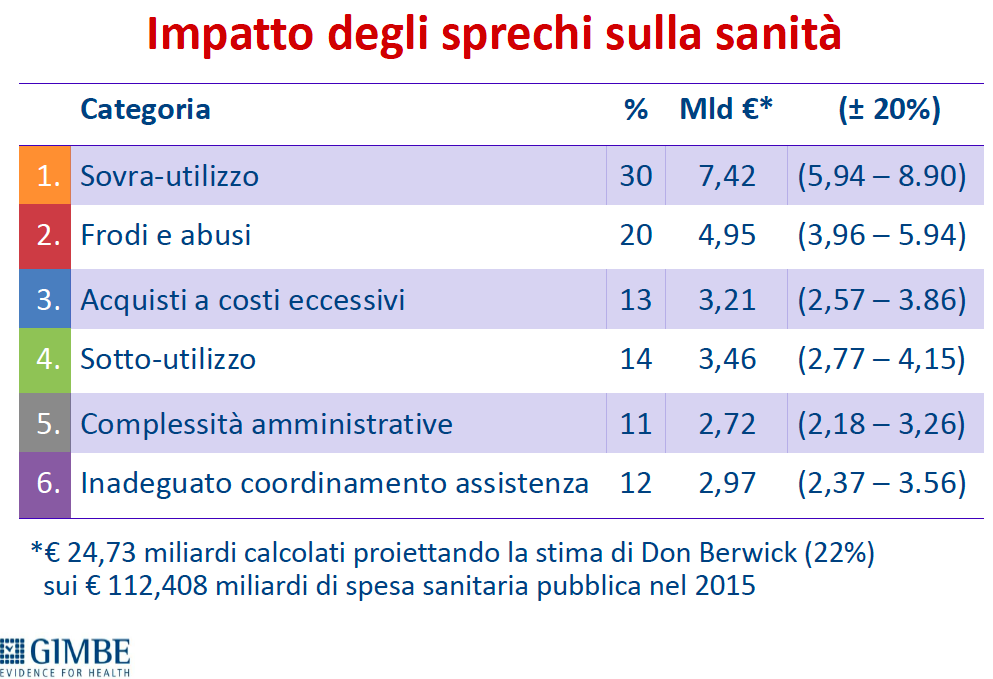 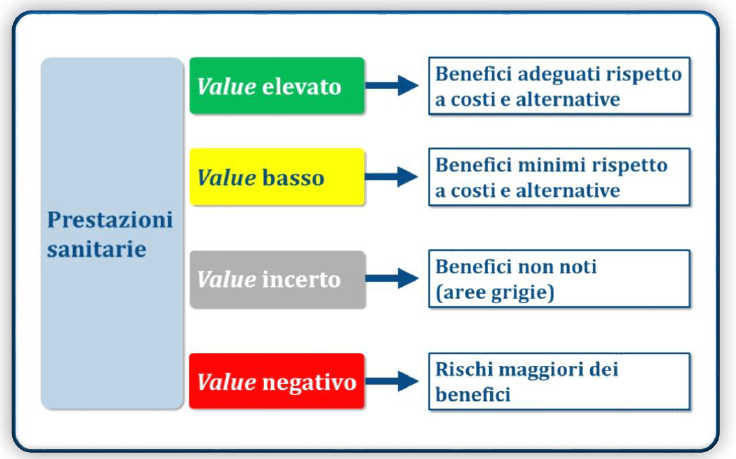 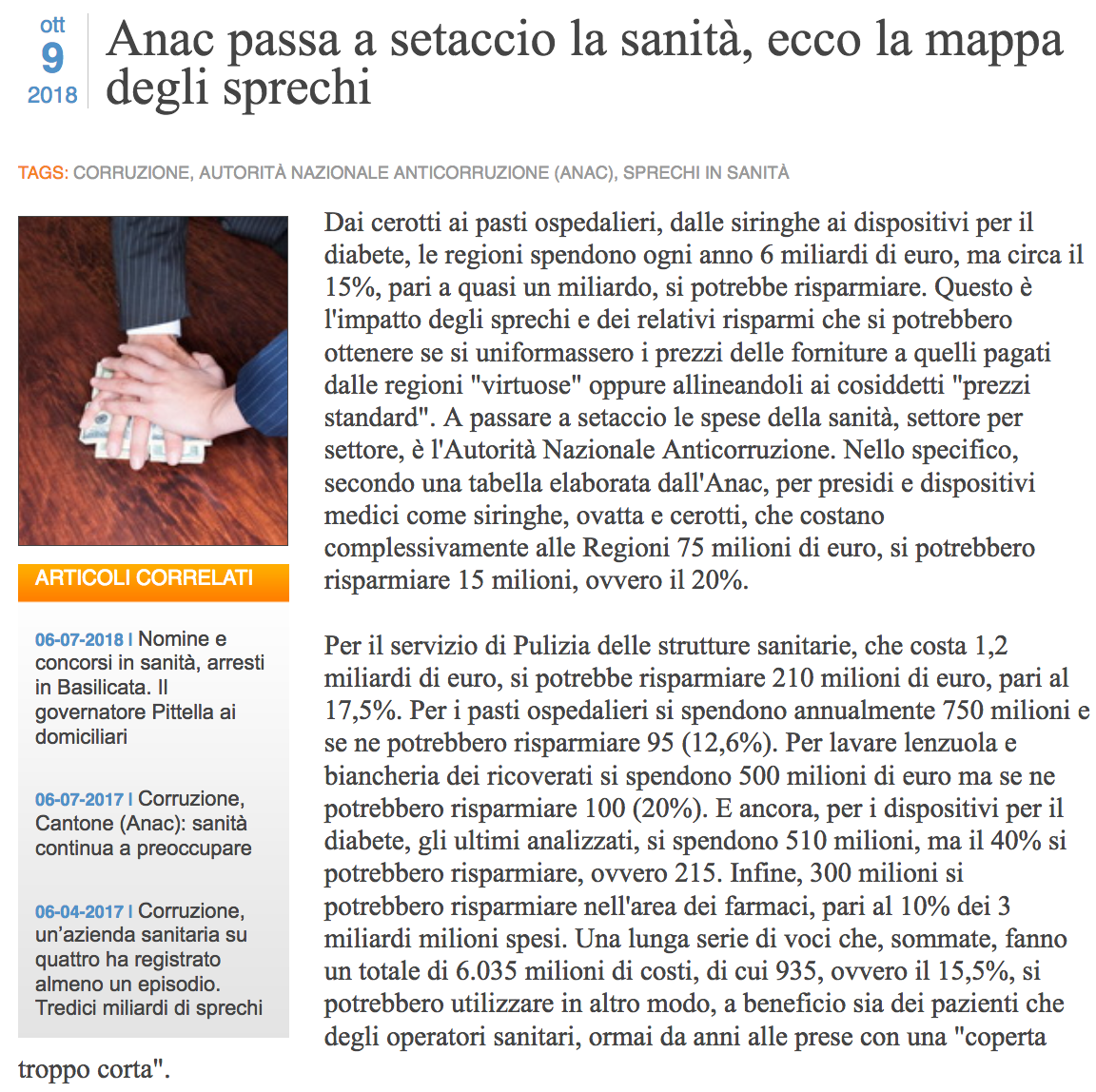 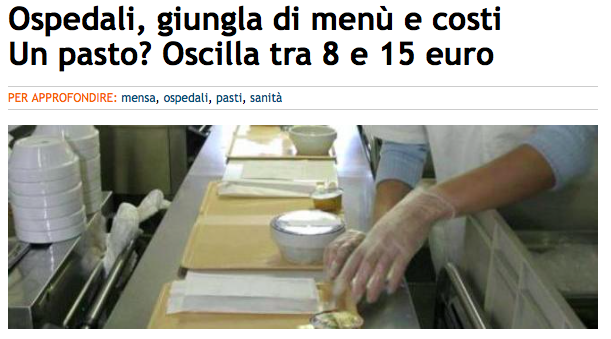 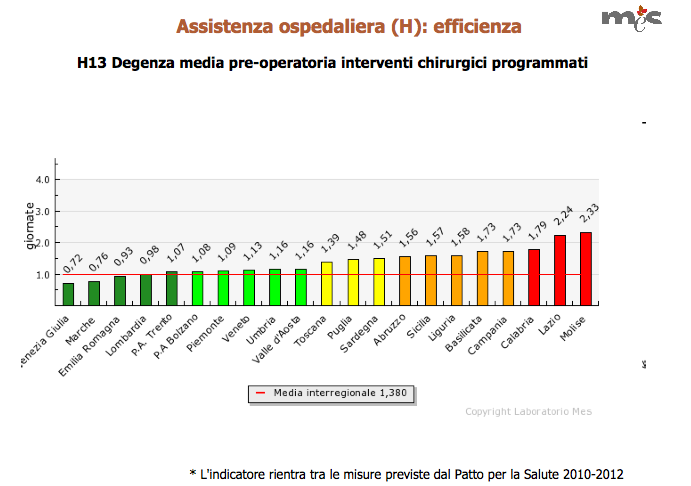 DIFFERENZE REGIONALI
Degenza pre-operatoria (gg) per interventi chirurgici elettivi
inappropriatezza
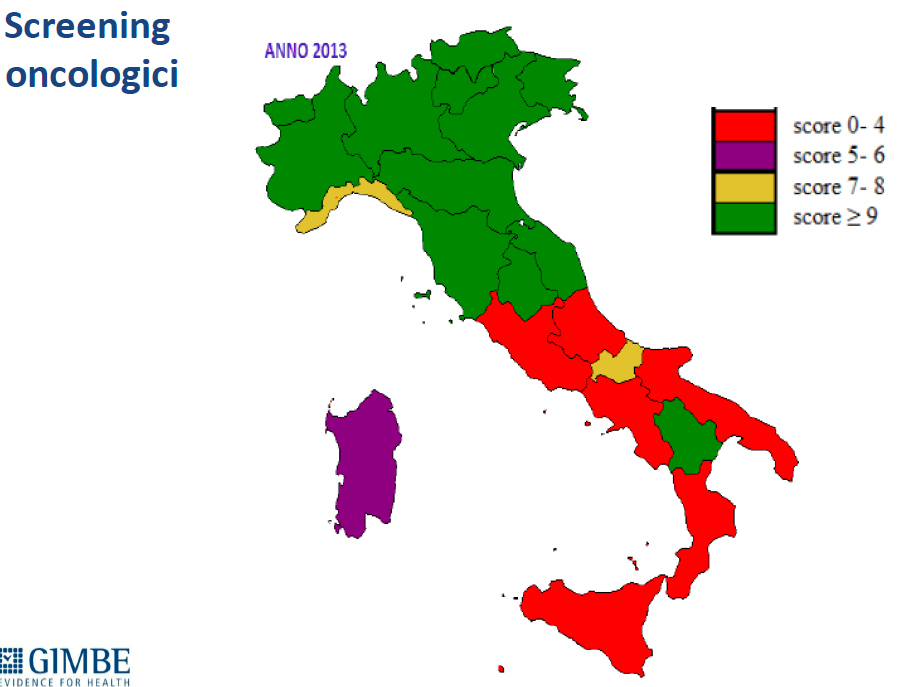 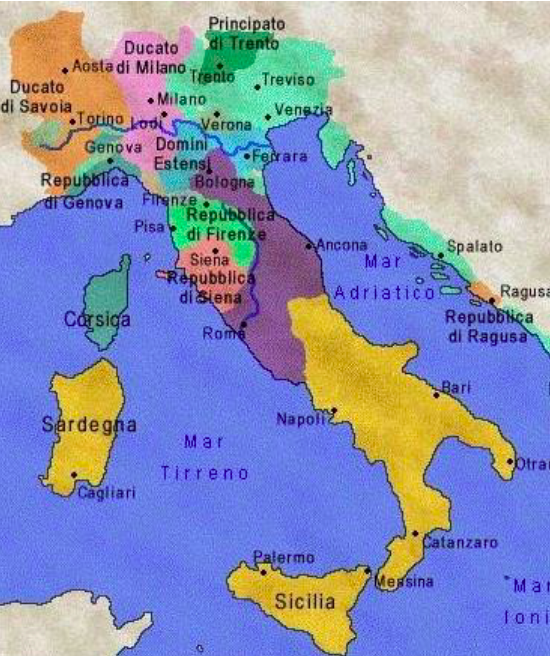 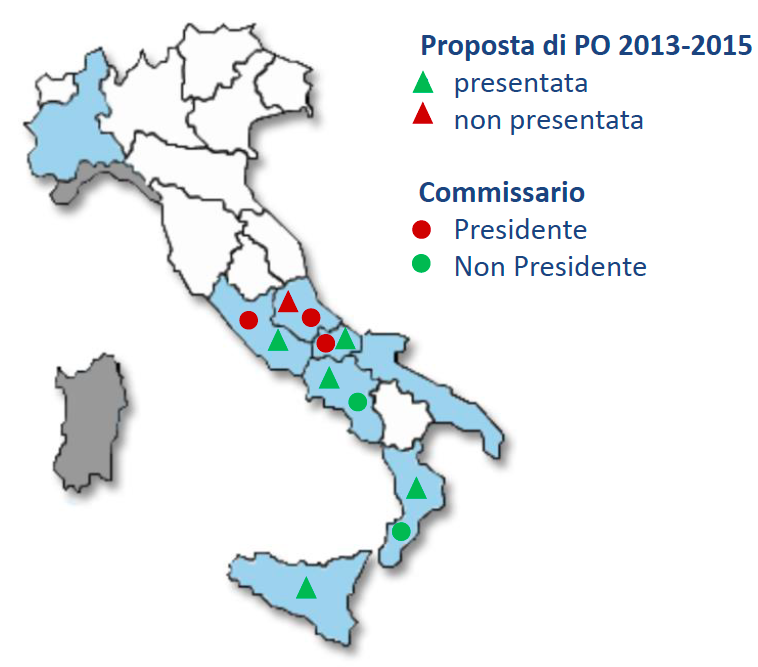 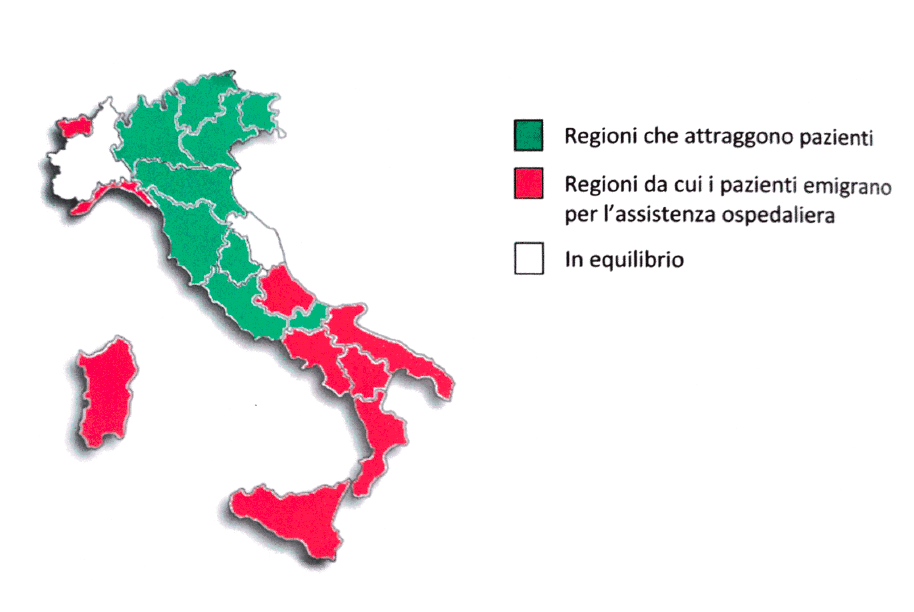 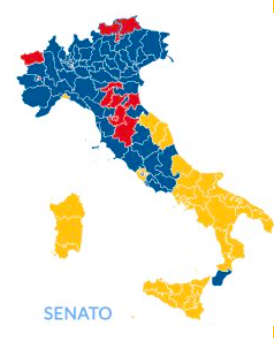 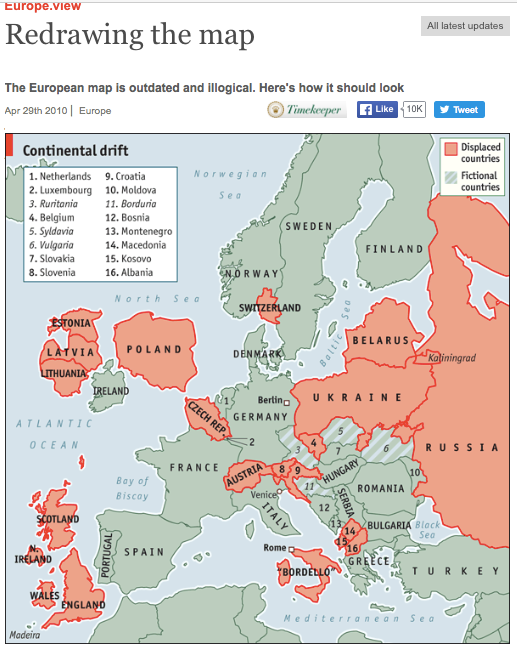 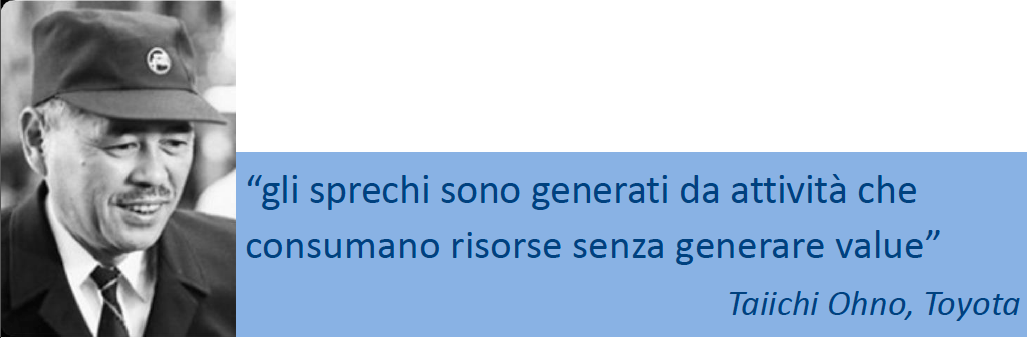 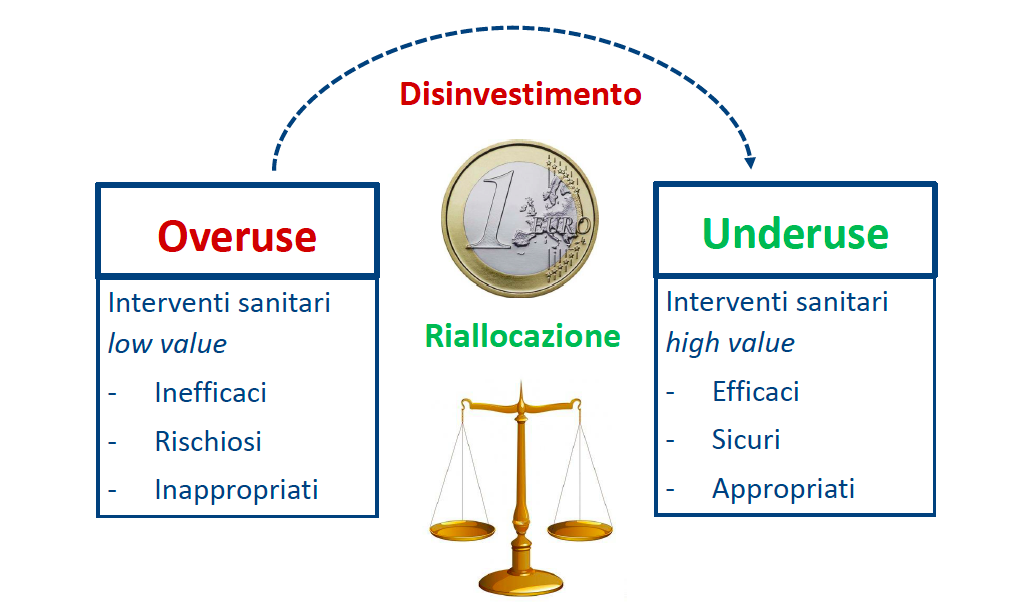 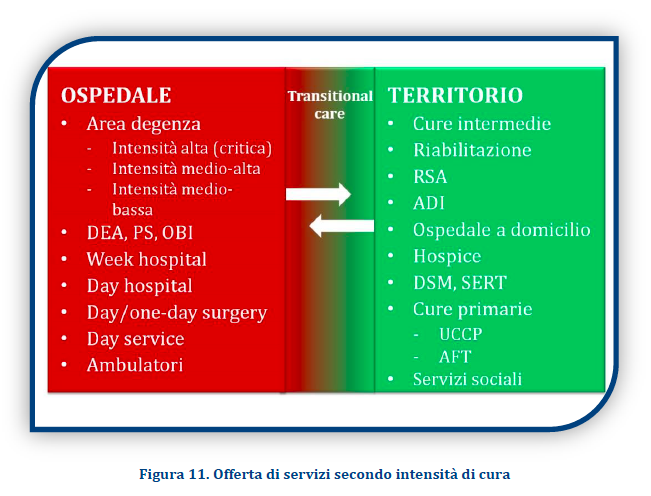 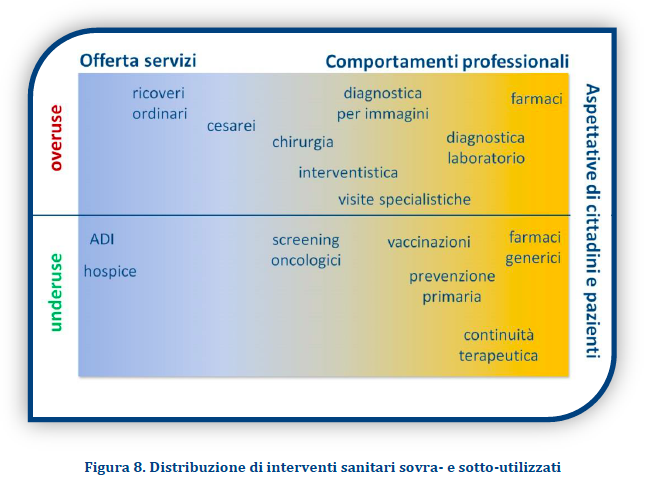 I rimedi del Governo
(Modifiche norme Costituzionali)
Nuovi LEA (marzo 2017)
Standard ospedalieri per l’accreditamento (DM 70/2015)
Legge Gelli su sicurezza delle cure e responsabilità professionale (L 24/2017)
Albo nazionale manager sanitari
Miglioramento dell’appropriatezza delle prestazioni erogate
Principali contenuti della Legge Gelli (24/2017)
Linee guida. Le linee guida assumono equilibrato ruolo
Azione di rivalsa. Potrà avvenire solo per dolo e colpa grave.
Risk management. Aspetto fondamentale delle cure 
Audit «Verbali e atti conseguenti all'attività di gestione del rischio clinico non possono essere acquisiti o utilizzati nei procedimenti giudiziari»
Garante diritto alla salute. Viene esclusa la possibilità di effettuare segnalazioni anonime 
Medici medicina generale. La responsabilità di tipo extracontrattuale viene estesa anche ai medici di famiglia.
Assicurazioni. Viene rimandata ad un apposito decreto l'individuazione dei requisiti minimi
DM 2 APRILE 2015 N. 70
REGOLAMENTO RECANTE DEFINIZIONE DEGLI STANDARD QUALITATIVI, STRUTTURALI, TECNOLOGICI E QUANTITATIVI RELATIVI ALL’ASSISTENZA OSPEDALIERA
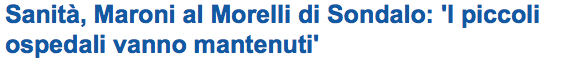 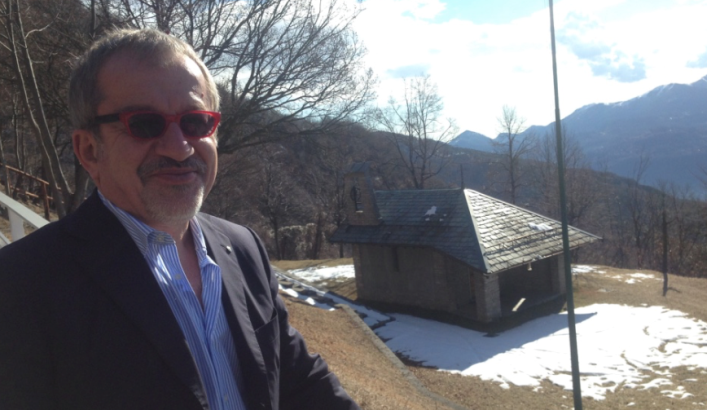 Regioni
ENTRO 3 MESI:
Provvedimento generale di programmazione di riduzione dotazione pl (Allegato 1)
Provvedimenti attuativi per garantire adeguamenti entro il triennio 2014-2016
Atto indirizzo aziende: criteri ammissione in elezione ed emergenza/urgenza definiti con Intesa Stato-Regione sulla base di LG elaborate da tavolo tecnico
Finalizzati a valutare e selezionare i pazienti secondo:
severità condizione clinica/evento morboso/trauma
intensità/complessità assistenza
Specificamente definiti per ammissione in:
ricovero ordinario per acuti
ricoveri diurni per acuti
ricoveri ordinari per lungodegenze
ricoveri ordinari per riabilitazione
ricoveri diurni per riabilitazione 
osservazione breve
[Speaker Notes: Nel dm si richiede alle regioni 
di emanare entro 3 mesi un provvedimento che espliciti i criteri generali di programmazione e di riorganizzazione secondo quanto riportato nell’allegato 1 che è parte integrante e sostanziale del decreto
che definiscano i criteri attuativi per la riduzione dei pl. Da notare che il triennio fa riferimento al triennio patto della salute art. 3 definisce necessità adozione regolamento standard

Inoltre si demanda ad un tavolo tecnico composto da rappresentanti del ministero, regioni ed agenas di elaborare lg riguardo ai criteri di ammissione ai trattamenti ospedalieri in elezione ed emergenza/urgenza definiti per fornire indicazioni su 2 aspetti:
selezione paziente
specifici per tipo di ricovero
i cirteri definiti con Intesa Stato-Regione dovranno essere poi dalle regioni trasmesse alle aziende]
Livelli essenziali di assistenza (LEA)
Il SSN assicura ai cittadini di tutte le Regioni i livelli essenziali e uniformi di assistenza (LEA) definiti nel rispetto dei principi della dignità della persona, del bisogno di salute, dell’equità nell’accesso, della qualità delle cure e della loro appropriatezza riguardo alle specifiche esigenze.
L’individuazione dei LEA ….. è effettuata contestualmente all'individuazione delle risorse finanziarie destinate al SSN …
1 edizione
G.U. 8.2.2002
2 edizione
marzo 2017
SERVONO MANAGER PREPARATIMa chi sono i decisori sanitari (Health Policy Maker) ?
Ministro della salute
Direttori generali del Ministero
Assessore Regionale alla sanità
Direttore della sanità regionale
Direttori generali (Manager) di ASL/AO
Direttori di Dipartimento e Dirigenti di strutture (mid-Manager)
DIRETTORI GENERALI
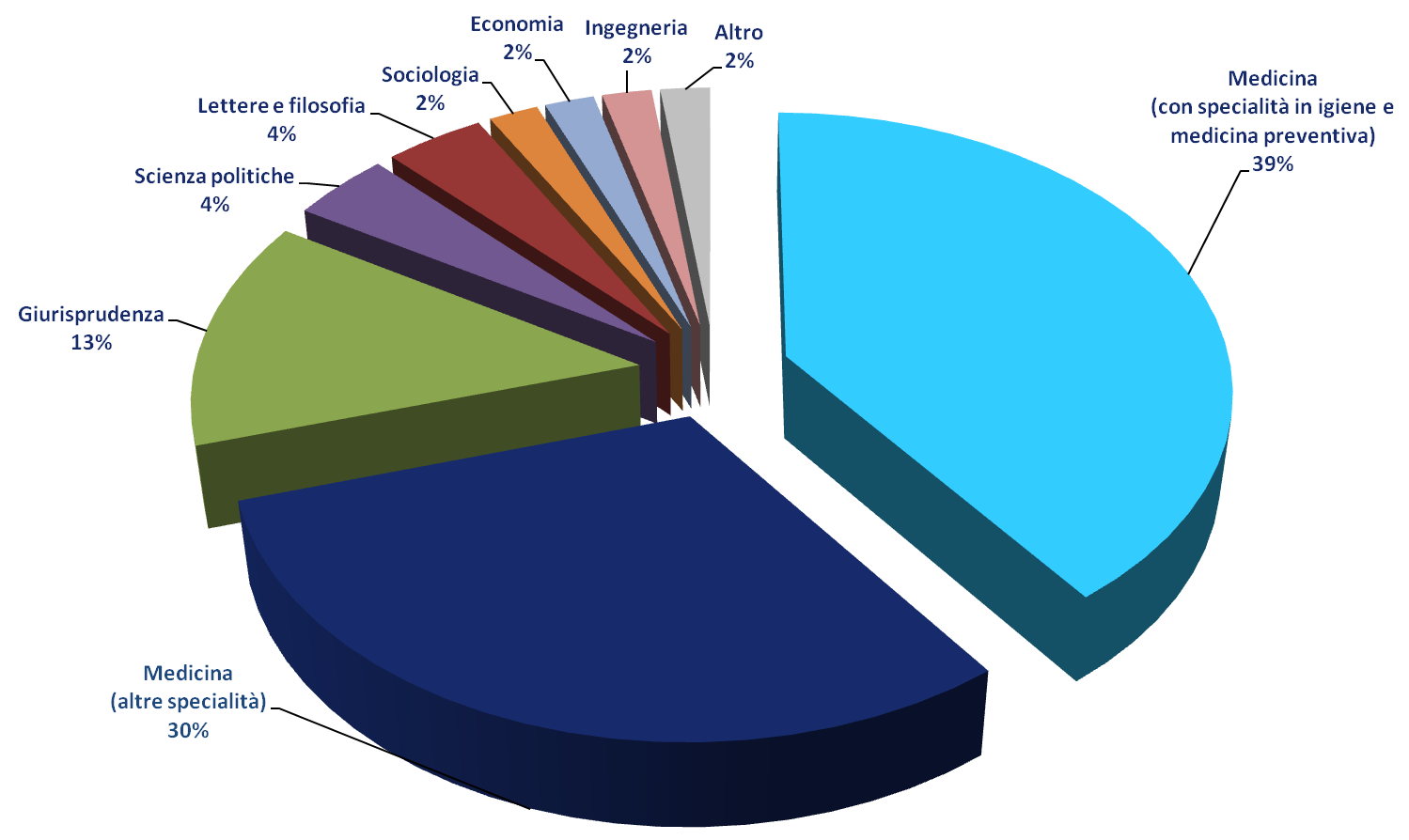 Laureati con esperienze professionali e manageriali
Nominati dalla Regione
Oggi scelti da Albo nazionale
Età media: 58a
Donne 11%
TITOLI DI STUDIO DIRETTORI GENERALI AZIENDE SANITARIE
(anno 2013, fonte rapporto OASI)
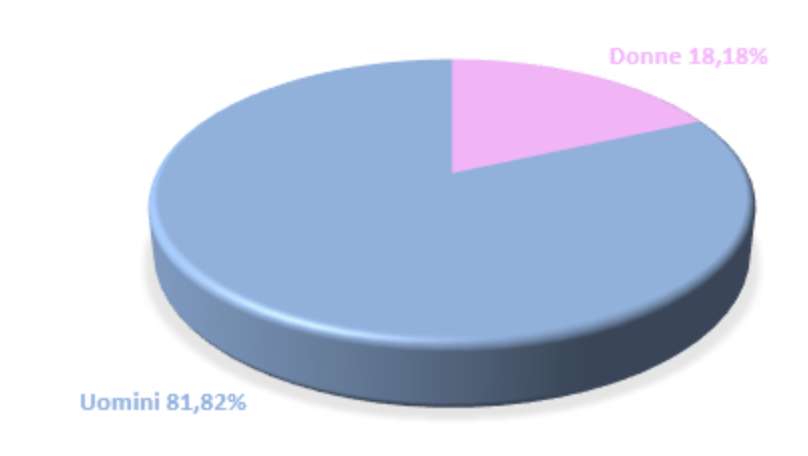 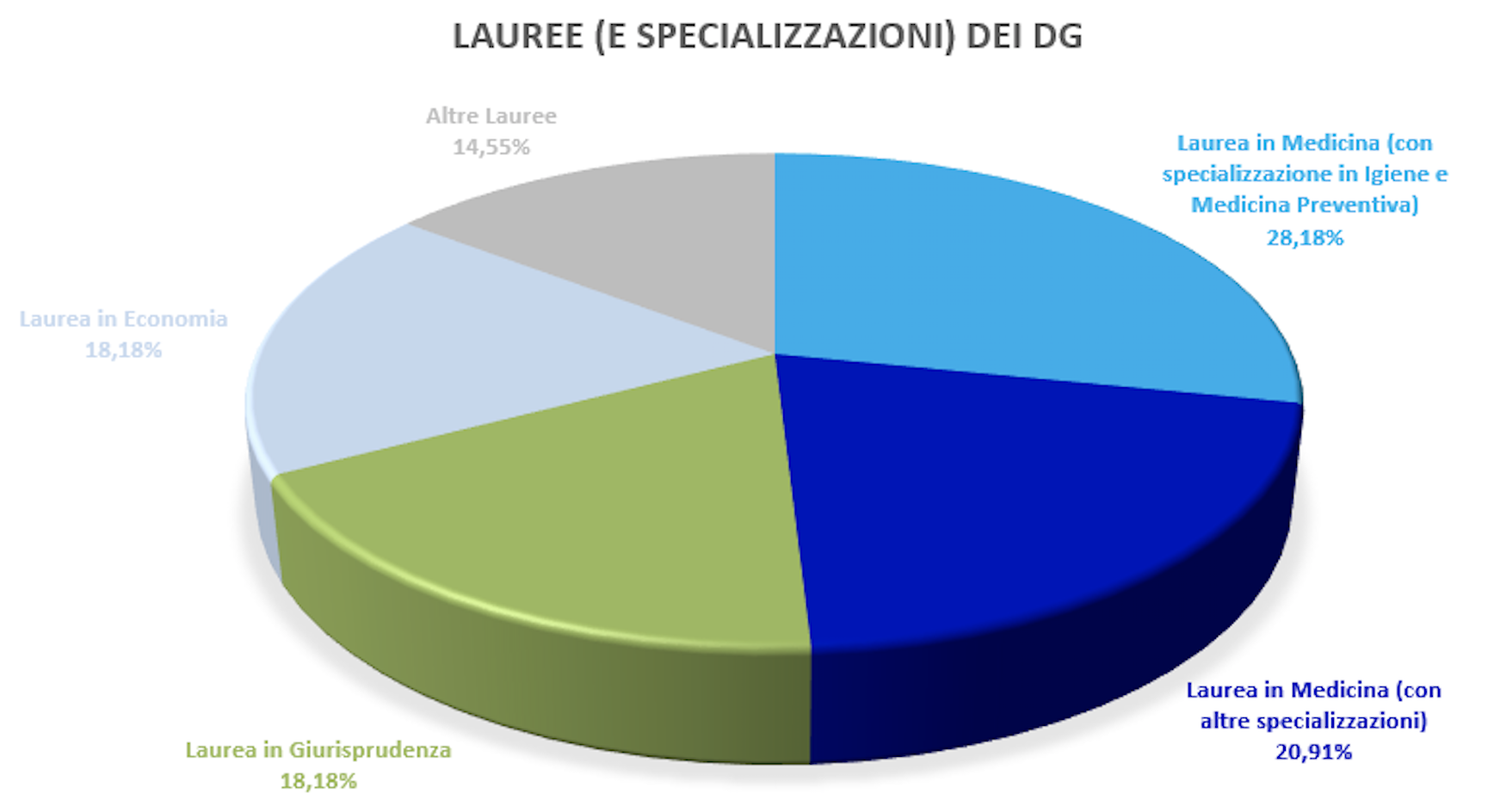 TITOLI DI STUDIO DG AZIENDE SANITARIE ITALIANE
(anno 2018, ns. dati non pubblic.)
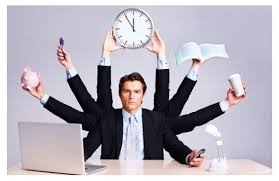 Ecco l'elenco dei 758 nuovi aspiranti Direttori Generali
E' stato pubblicato dal Ministero della Salute l'elenco dei soggetti idonei alle Direzioni generali delle Aziende Sanitarie. Si tratta di 758 aspiranti e quasi tutti quelli in carica di cui 209 donne (27,6%). La procedura ha seguito la riforma del 2016 che ha centralizzato gli elenchi di idonei con l'obiettivo di raggiungere alti livelli di managerialità in tutte le circa 250 aziende. Questo il commento del Ministro della Salute Beatrice Lorenzin: “Si realizza una riforma epocale che ha l’obiettivo di riequilibrare i rapporti tra il vertice politico regionale e la governance delle aziende sanitarie, al fine di slegare, in particolare, la nomina dei direttori generali dalla “fiducia politica” per agganciarla a una valutazione di profilo esclusivamente tecnico".
Serve un cambio di mentalità !
Mod da: J.A. Gray, W. Ricciardi Better value health care, 2008
Leadership…
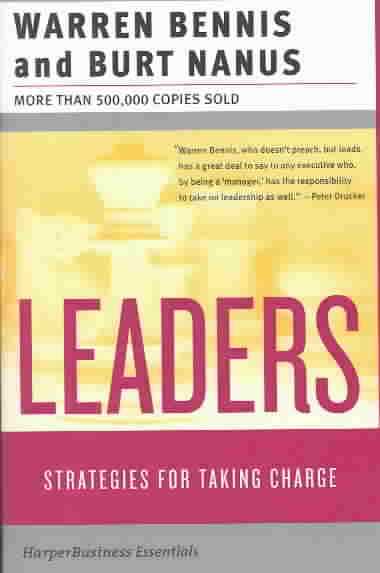 “Leadership is the capacity to translate vision into reality”
Warren G. Bennis

[La leadership è la capacità di tradurre la visione in realtà].
Warren G. Bennis
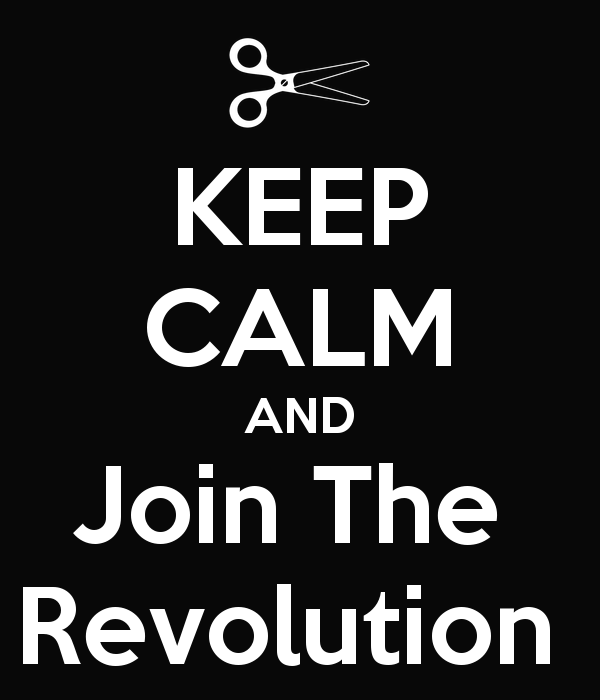 RIASSUMENDO…
SSN è a rischio, molti attori a diversi livelli possono contribuire a salvarlo
Necessità di misurare le performance e migliorare l’appropriatezza delle prestazioni
Dirigenti devono essere aperti a discussioni e innovazioni e far cadere alcune “barriere” (esami diagnostici h24, piene attività 7gg, turnazioni più efficienti)
Professionisti devono essere aiutati (no a extra time fuorilegge, più tutela per malpractice, più spazi formativi)
Sistema formativo si deve adeguare ai nuovi bisogni
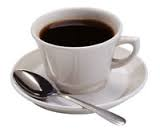 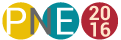 Diffusione, utilizzo dei risultati e comunicazione
Diffusione, utilizzo dei risultati e comunicazione
I risultati del PNE possono essere utilizzati in modo appropriato solo in contesti di valutazione critica
Esempio: processi e programmi di valutazione a livello regionale e locale

PNE non produce classifiche, graduatorie, pagelle o giudizi
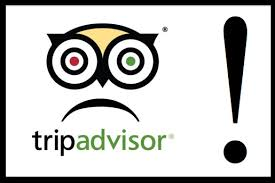 Diffusione, utilizzo dei risultati e comunicazione
PNE pubblica e diffonde i risultati delle valutazioni mediante i seguenti strumenti e formati di comunicazione:
Direttamente, attraverso un sito web dedicato agli operatori, professionisti, gestori, amministratori e altre istituzioni dl SSN, fornendo informazioni scientifiche utili ad una valutazione critica
Attraverso gli strumenti di comunicazione del SSN dedicati ai cittadini, fornisce informazioni comprensibili ad un pubblico non specialistico
Conduce studi di valutazione di efficacia e di impatto di diverse modalità di presentazione e comunicazione dei risultati
Diffusione, utilizzo dei risultati e comunicazione
Comunicazione e Trasparenza
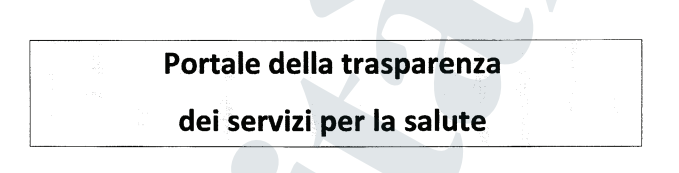 PROGRAMMA NAZIONALE ESITI 2017
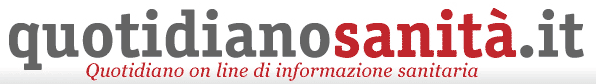 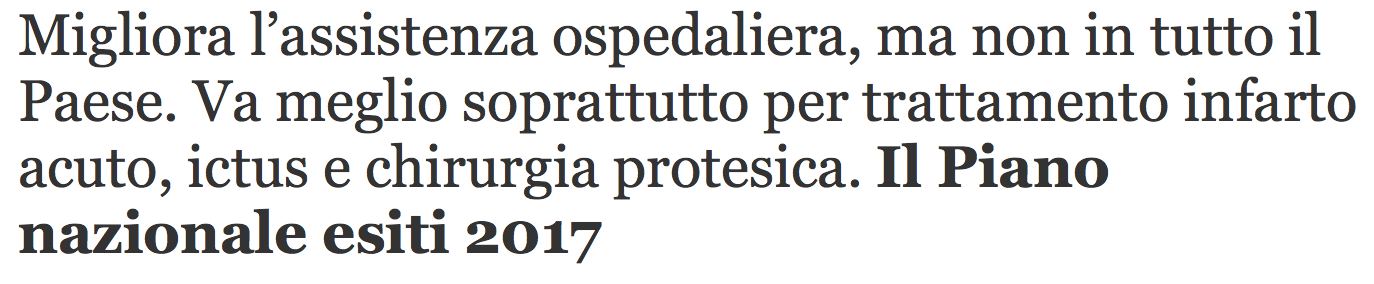 19 dicembre 2017
03/04/19
43
A. ODONE - Università Vita-Salute San Raffaele
PROGRAMMA NAZIONALE ESITI 2017
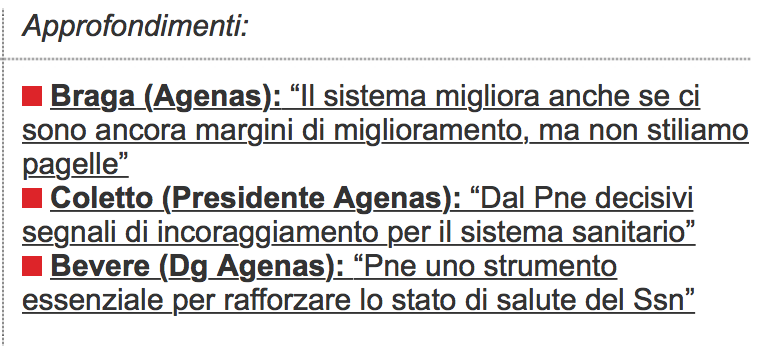 19 dicembre 2017
03/04/19
44
A. ODONE - Università Vita-Salute San Raffaele
PNE 2017 - Risultati
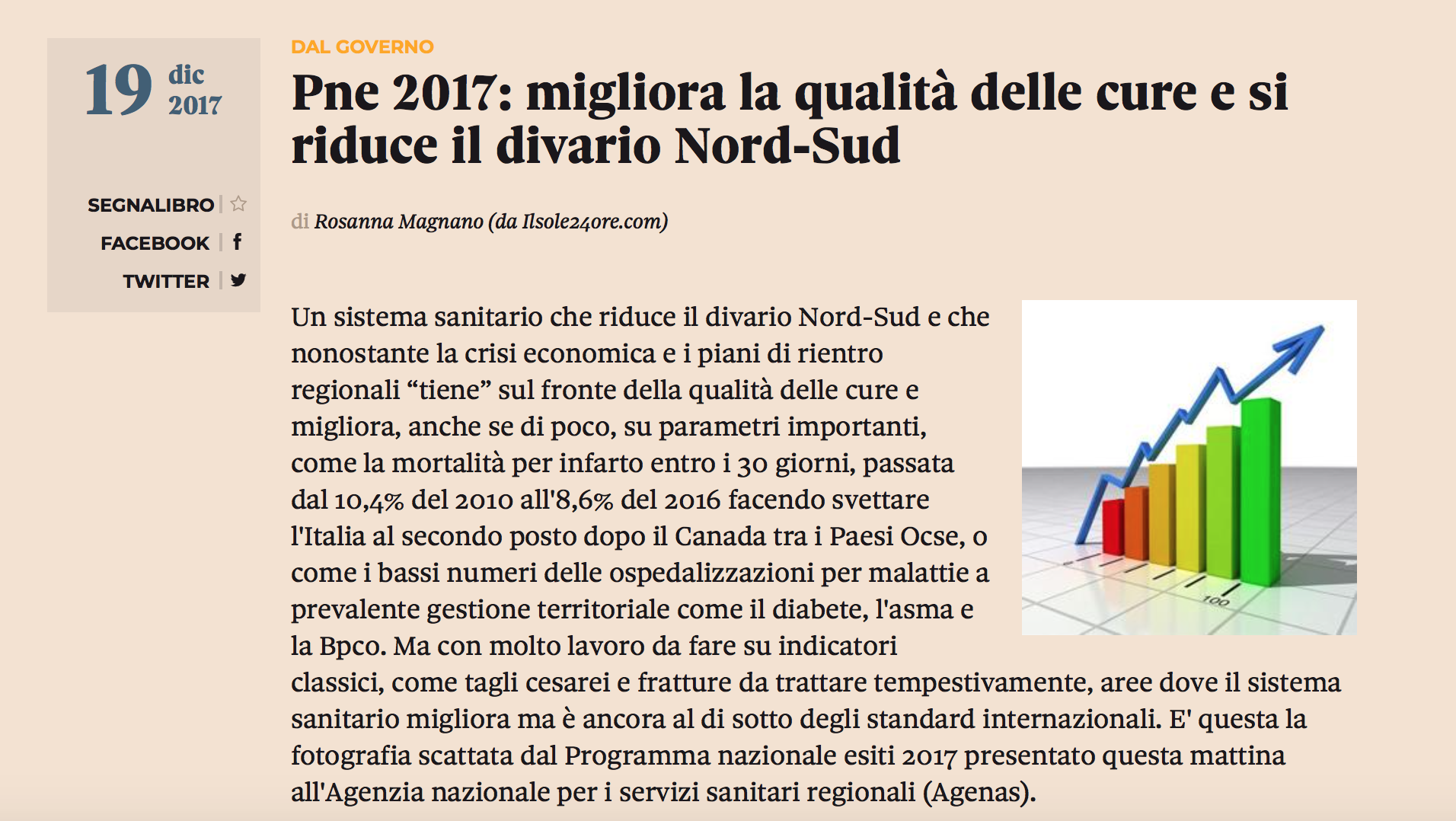 PNE 2017 – Risultati Principali
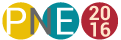 L’edizione 2017 di PNE sui dati aggiornati al 2016 analizza 166 indicatori: 67 di esito/processo, 70 volumi di attività e 29 indicatori di ospedalizzazione.
I risultati riportano una estrema eterogeneità nell’offerta e accesso della popolazione ai trattamenti di provata efficacia sia all’interno della stessa realtà regionale sia tra regioni. 
Parte di questa eterogeneità potrebbe essere determinata dalla variabilità nella qualità dei sistemi informativi sanitari e parte dalla variabilità nella qualità delle cure offerte
PNE 2017 – Risultati Principali
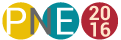 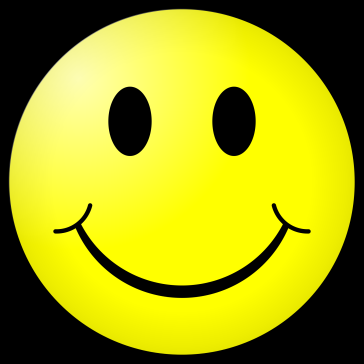 Si riducono i parti cesarei e i tempi di operazione delle fratture del femore
Cala la mortalità da infarto dopo il ricovero
Diminuiscono le ospedalizzazioni (ruolo del territorio)


Rapporto tra volumi ed esiti di cura ancora sotto-soglia
30% delle strutture che eseguono interventi per tumori di polmone, stomaco e mammella ne effettua un numero superiore allo standard di qualità
1 su 4 punti nascita effettua meno di 500 parti l’anno
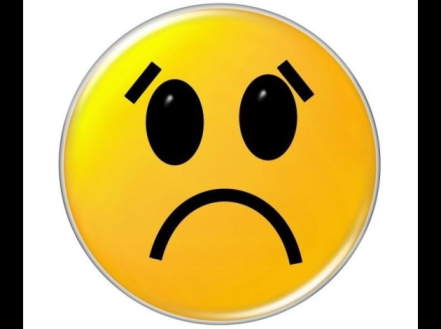 “Il Programma Nazionale Esiti non è uno strumento punitivo o una classifica, ma un programma che ha l’obiettivo di valutare e misurare le performance delle strutture sanitarie”.

Ministro della Salute
Beatrice Lorenzin
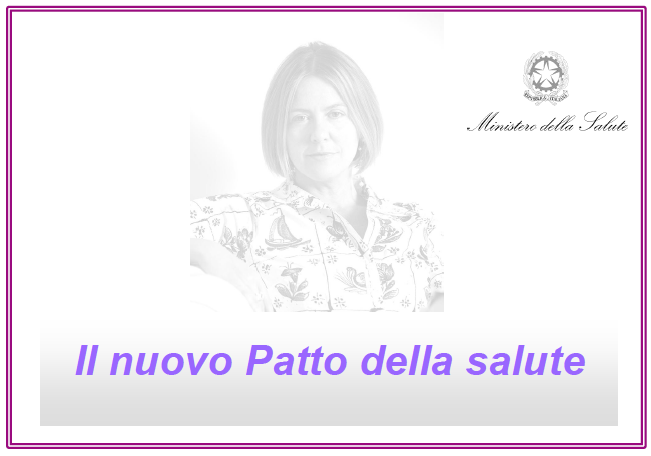 03/04/19
A. ODONE - Università Vita-Salute San Raffaele
48
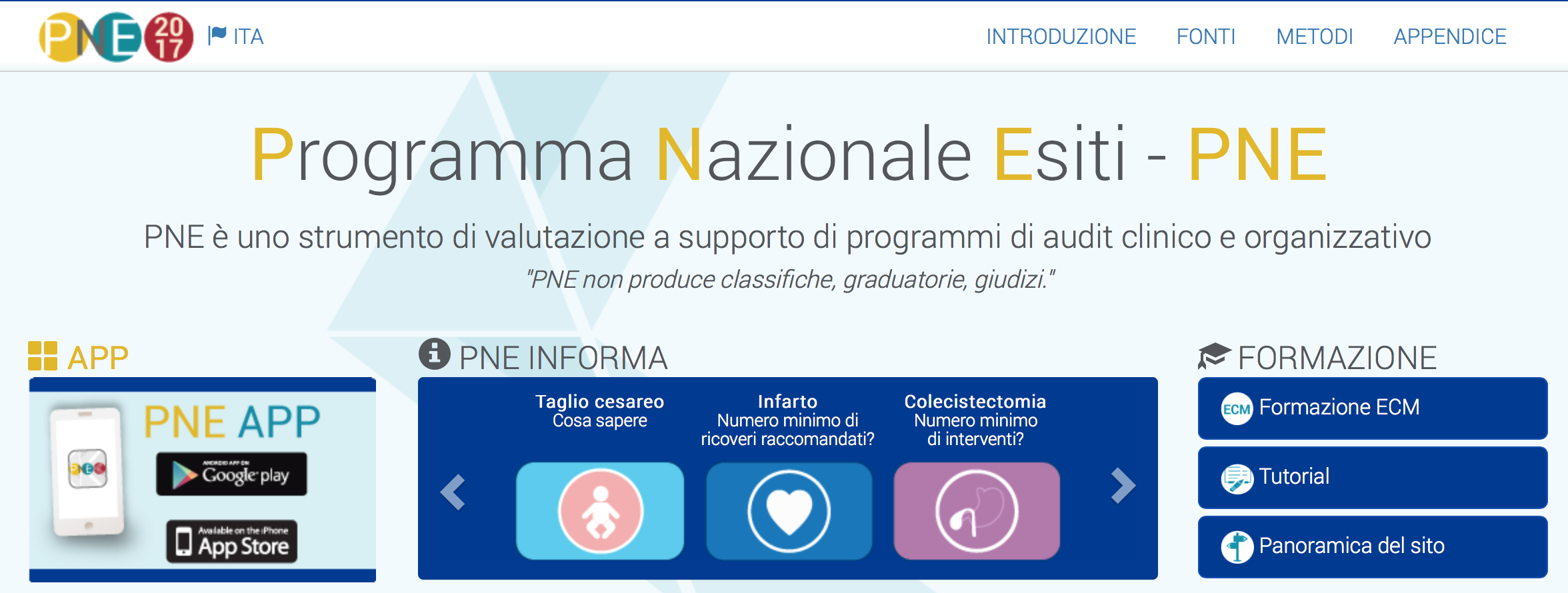 @ http://pne2017.agenas.it
«strumento di valutazione delle performance del servizio sanitario»
03/04/19
A. ODONE - Università Vita-Salute San Raffaele
49
Programma Nazionale Esiti
Il  Programma  Nazionale  Esiti  (PNE)  sviluppa nel SSN
 
LA VALUTAZIONE DEGLI INTERVENTI SANITARI 


 Stima – con disegni di studio osservazionali (non sperimentali) – dell’occorrenza  degli ESITI e TRATTAMENTI sanitari
03/04/19
A. ODONE - Università Vita-Salute San Raffaele
50
Programma Nazionale Esiti
Contestualizzazione
Definizioni, attori coinvolti, obiettivi
 Riferimenti normativi
Metodologia (fonti dei dati ed analisi)
Diffusione, utilizzo dei risultati e comunicazione
RISULATI PNE 2017
Prospettive future
Navigazione sito (tutorial)
Esercitazione
03/04/19
A. ODONE - Università Vita-Salute San Raffaele
51
Programma Nazionale Esiti
Sviluppato da Agenas per conto del Ministero della Salute

Uno strumento operativo a disposizione delle regioni, delle aziende e degli operatori per il miglioramento delle performance e per l’analisi dei profili critici

Fornisce a livello nazionale valutazioni comparative di efficacia, sicurezza, efficienza e qualità delle cure prodotte nell’ambito del servizio sanitario.
[PNE 204]
03/04/19
A. ODONE - Università Vita-Salute San Raffaele
52
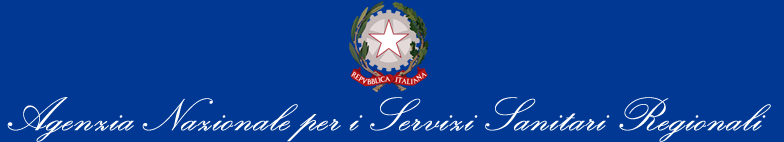 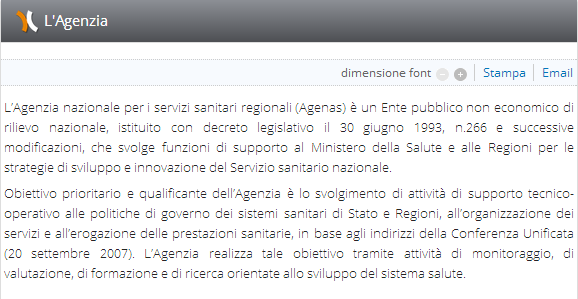 @ http://www.agenas.it/
03/04/19
A. ODONE - Università Vita-Salute San Raffaele
53
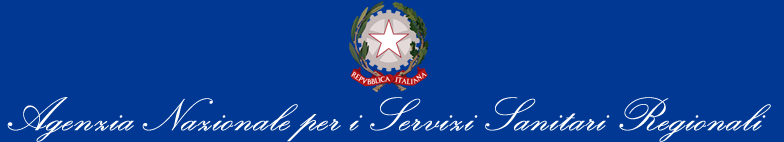 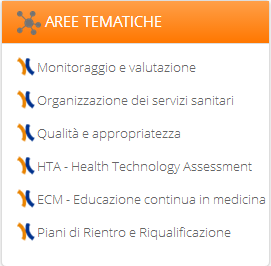 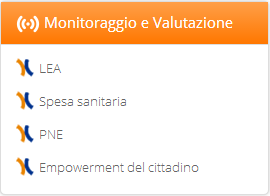 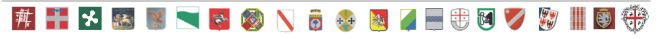 03/04/19
A. ODONE - Università Vita-Salute San Raffaele
54
Programma Nazionale Esiti
Il Programma Nazionale Esiti (PNE) fornisce a livello nazionale valutazioni comparative di efficacia, sicurezza, efficienza e qualità delle cure prodotte nell’ambito del servizio sanitario

Gli ambiti di valutazione sono, per quanto riguarda la funzione di produzione, le singole aziende ospedaliere/stabilimenti ospedalieri e, per quanto riguarda la funzione di tutela o committenza, le aziende sanitarie locali/province

Gli indicatori sono discussi nell’ambito del Comitato PNE, composto dai rappresentanti di Regioni, Province Autonome, Ministero della Salute e istituzioni scientifiche
03/04/19
A. ODONE - Università Vita-Salute San Raffaele
55
Programma Nazionale Esiti
Progettazione, gestione, definizione degli indicatori, analisi dei dati e gestione del sito web sono svolte dal Dipartimento di Epidemiologia del SSR della Regione Lazio, in qualità di centro operativo PNE di AGENAS

Le misure di PNE sono strumenti di valutazione a supporto di programmi di auditing clinico e organizzativo finalizzati al miglioramento dell’efficacia e dell’equità nel SSN

PNE non produce classifiche, graduatorie o pagelle
03/04/19
A. ODONE - Università Vita-Salute San Raffaele
56
Obiettivi del PNE
Valutazione osservazionale dell’efficacia ‘teorica’ (efficacy) di interventi sanitari per i quali non sono possibili/disponibili valutazioni sperimentali

Valutare nuovi trattamenti/tecnologie per i quali non sono possibili studi sperimentali

Valutazione osservazionale dell’efficacia ‘operativa’ (effectiveness) di interventi sanitari per i quali sono disponibili valutazioni sperimentali di efficacia

Valutare la differenza tra l’efficacia dei trattamenti quando stimata in condizioni sperimentali rispetto a quella osservata nel ‘mondo reale’ dei servizi ed il relativo impatto
03/04/19
A. ODONE - Università Vita-Salute San Raffaele
57
## approfondimento
Efficacy ≠ Effectiveness
03/04/19
A. ODONE - Università Vita-Salute San Raffaele
58
Obiettivi del PNE
Valutazione comparativa tra soggetti erogatori e/o tra professionisti

Con applicazioni possibili in termine di:
ACCREDITAMENTO
REMUNERAZIONE
INFORMAZIONE dei cittadini/utenti
Con pubblicazione dei risultati di esito di tutte le strutture per ‘empowerment’ dei cittadini e delle loro associazioni nella scelta e nella valutazione dei servizi
03/04/19
A. ODONE - Università Vita-Salute San Raffaele
59
Obiettivi del PNE
Valutazione comparativa tra gruppi di popolazione

i.e. per livello socio-economico, residenza, etc
Soprattutto per programmi di valutazione e promozione dell’ equità 

Individuazione dei fattori dei processi assistenziali che determinano gli esiti

i.e. stimare quali volumi minimi di attività sono associati ad esiti migliori nelle cure ed usare i volumi minimi come criterio di accreditamento
Auditing interno ed esterno
03/04/19
A. ODONE - Università Vita-Salute San Raffaele
60
Programmi precedenti PNE
Prime esperienze italiane di programmi di valutazione comparativa di esiti tra soggetti erogatori:

Progetto «Mattoni – Misura dell’ Outcome»

Programma regionale di valutazione degli esiti degli interventi sanitari del Lazio (P.Re.Val.E) 
Base progettuale metodologica del PNE
Iniziativa affidata dal CCM ad Agenas
03/04/19
A. ODONE - Università Vita-Salute San Raffaele
61
Riferimenti normativi
03/04/19
A. ODONE - Università Vita-Salute San Raffaele
62
Riferimenti Normativi
Art 15 comma 25bis della legge 135 / 2012

Sancisce l’inquadramento istituzionale del PNE
Introduce importanti novità in materia di gestione ed utilizzazione dei sistemi informativi
Getta le basi per lo sviluppo e la stima di INDICATORI attraverso l’utilizzazione integrata delle informazioni individuali di tutti i sistemi informativi del SSN (in modalità anonima)
03/04/19
A. ODONE - Università Vita-Salute San Raffaele
63
Riferimenti Normativi
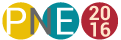 Art 15 comma 25bis della legge 135 / 2012

Ai fini della attivazione dei programmi nazionali di valutazione sull'applicazione delle norme di cui al presente articolo, il Ministero della Salute provvede alla modifica ed integrazione di tutti i sistemi informativi del SSN, anche quando gestiti da diverse amministrazioni dello Stato, ed alla interconnessione a livello nazionale di tutti i flussi informativi su base individuale. Il complesso delle informazioni e dei dati individuali così ottenuti è reso disponibile per le attività di valutazione esclusivamente in forma anonima ai sensi dell'articolo 35 del D.Lgs. 23 giugno 2011, n. 118.

Il Ministero della salute si avvale dell'AGENAS per lo svolgimento delle funzioni di valutazione degli esiti delle prestazioni assistenziali e delle procedure medico-chirurgiche nell'ambito del SSN. A tal fine, AGENAS accede, in tutte le fasi della loro gestione, ai sistemi informativi interconnessi del Servizio sanitario nazionale di cui al presente comma in modalità anonima.
03/04/19
A. ODONE - Università Vita-Salute San Raffaele
64
Riferimenti Normativi
Art 4, comma 1, lettera f) del DL 158 /2012 
(che modifica c. 3 dell’articolo 17 del Decreto Legislativo 502 /1992)

Ciascuna regione promuove un sistema di monitoraggio delle attività assistenziali e della loro qualità, finalizzato a verificare la qualità delle prestazioni delle singole unità assistenziali delle strutture sanitarie pubbliche e private accreditate, in raccordo con il programma nazionale valutazione esiti dell'AGENAS ed il coinvolgimento dei direttori di dipartimento
03/04/19
A. ODONE - Università Vita-Salute San Raffaele
65
Riferimenti Normativi
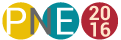 Patto per la Salute 2014-2016. Art 12 (Piani di riorganizzazione e rafforzamento dei servizi sanitari regionali), comma 7

Si stabilisce che «Agenas realizza uno specifico sistema di monitoraggio, analisi e controllo dell’andamento dei singoli Sistemi Sanitari Regionali, che consenta di rilevare in via preventiva, attraverso un apposito meccanismo di allerta, eventuali e significativi scostamenti delle performance delle Aziende sanitarie e dei Sistemi Sanitari Regionali, in termini di: qualità, quantità, sicurezza, efficacia, efficienza, appropriatezza ed equità dei servizi erogati»
03/04/19
A. ODONE - Università Vita-Salute San Raffaele
66
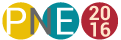 Metodologia
03/04/19
A. ODONE - Università Vita-Salute San Raffaele
67
Metodologia
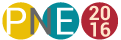 Attori  coinvolti
 Fonti Informative
 Criteri di record linkage
 Indicatori
 Metodi statistici
03/04/19
A. ODONE - Università Vita-Salute San Raffaele
68
Metodologia
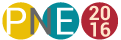 Attori  coinvolti:

Il Comitato PNE, composto dai rappresentanti di Regioni, Province Autonome, del Ministero della Salute e istituzioni scientifiche: discute gli indicatori
Il centro operativo PNE è il Dipartimento di Epidemiologia del SSR della Regione Lazio: si occupa della Progettazione, gestione, disegno e analisi dei dati e gestione del sito web
03/04/19
A. ODONE - Università Vita-Salute San Raffaele
69
Fonti informative
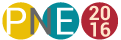 3 Sistemi informativi:

Sistema Informativo Ospedaliero (SIO)

Sistema Informativo Anagrafe Tributaria (AT)

Sistema Informativo per il monitoraggio dell’ assistenza in Emergenza-Urgenza (EMUR)
03/04/19
A. ODONE - Università Vita-Salute San Raffaele
70
Sistema Informativo Ospedaliero
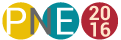 Il sistema Informativo Ospedaliero (SIO) raccoglie le informazioni di tutti i ricoveri ospedalieri  (in acuzie e post acuzie) registrati in Italia attraverso le Schede di Dimissione Ospedaliera (SDO):

Decreto Ministero sanità 28 dicembre 1991 (successive integr. Decreto 26 luglio 1993: ISTITUISCE SDO
Decreto Ministeriale 27 ottobre 2000, n.380: AGGIORNAMENTO CONTENUTI E FLUSSO INFORMATIVO 
CODIFICA INFORMAZIONI CLINICHE: ICD-9-CM
03/04/19
A. ODONE - Università Vita-Salute San Raffaele
71
Sistema Informativo Ospedaliero
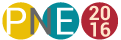 Schede di Dimissione Ospedaliera (SDO):

Informazioni anagrafiche
Informazioni sanitarie riferite al ricovero
Eventi - trasferimenti intraospedalieri
Informazioni relative alla dimissione
Informazioni cliniche alla dimissione
	(diagnosi principale + 5 diagnosi secondarie)
DRG
03/04/19
A. ODONE - Università Vita-Salute San Raffaele
72
Sistema Informativo Anagrafe Tributaria
Anagrafe Tributaria (AT)

Decreto del Presidente della Repubblica 29 sett 1973, n. 605
Sistema informatizzato obbligatorio che gestisce i dati e le informazioni relative ai contribuenti
Archivio anagrafico (codici fiscali e partite IVA)
Allineamento con anagrafi comunali
Sistema di circolarità anagrafica: acquisizione decessi
03/04/19
A. ODONE - Università Vita-Salute San Raffaele
73
Sistema Informativo per il monitoraggio dell’assistenza in Emergenza-Urgenza
Decreto Ministeriale 17 dicembre 2008 (succ, modificato Decreto Ministeriale 6 agosto 2012)
Rilevazione ricompresa tra gli adempimenti cui sono tenute tutte le regioni (Conf. Stato-Regioni 23 marzo 2005) 

Dati:
Sistema 118

Pronto Soccorso
03/04/19
A. ODONE - Università Vita-Salute San Raffaele
74
Record Linkage
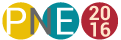 PNE utilizza metodi di record linkage di tipo DETERMINISTICO (vengono collegate unità statistiche che concordano in riferimento ad una specifica chiave identificativa)

Ricostruzione del percorso assistenziale attraverso record linkage tra SIO e AT

Strumento indispensabile per descrivere e valutare in termini di  efficacia, appropriatezza ed equità le cure erogate e le prestazioni fornite
03/04/19
A. ODONE - Università Vita-Salute San Raffaele
75
Indicatori utilizzati da PNE
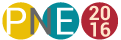 Indicatori DIRETTI di ESITO (Esiti diretti di salute)
Documentati da protocolli scientifici  basati sulla letteratura disponibile
Chiara definizione dell’esito misurabile di salute in studio
	(i.e. mortalità a breve termine, ospedalizzazioni per specifiche condizioni) 


Se non sono disponibili o misurabili:
Indicatori INTERMEDI/SURROGATI di PROCESSO
03/04/19
A. ODONE - Università Vita-Salute San Raffaele
76
Indicatori utilizzati da PNE
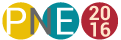 Indicatori DIRETTI di ESITO
Le valutazioni PNE riguardano:

Funzioni di PRODUZIONE -> pazienti/trattamenti attribuiti agli ospedali e ai servizi di cura

Funzioni di TUTELA e COMMITTENZA -> pazienti/trattamenti attributi all’area di residenza
03/04/19
A. ODONE - Università Vita-Salute San Raffaele
77
Metodi Statistici
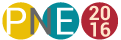 Principali elementi necessari ai fini della definizione analitica, operativa e di misura degli indicatori di esito:

Popolazione in studio
Misure di Esito
Esposizione
Misura dell’effetto
Modelli statistici
@ per approfondimento su metodi statistici: http://95.110.213.190/PNEedizione16_p/main/doc/metodi_statistici.pdf
03/04/19
A. ODONE - Università Vita-Salute San Raffaele
78
Metodi Statistici
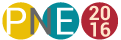 Popolazione in studio

Per indicatori population-based:
Pop. in studio = Residenti in Italia 

Per indicatori workload-based:
Pop. in studio = Dimissioni ospedaliere per la patologia/intervento in esame
03/04/19
A. ODONE - Università Vita-Salute San Raffaele
79
Indicatori utilizzati da PNE
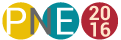 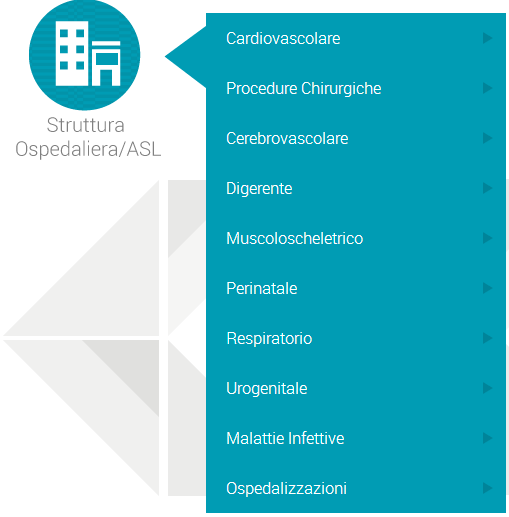 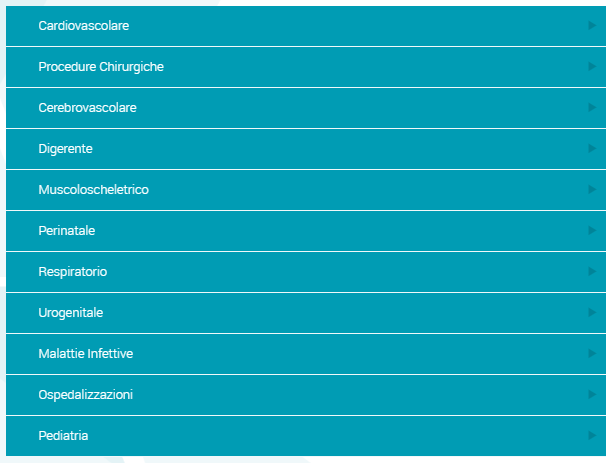 11 diverse aree cliniche
167 nel 2017 
( +20 rispetto a 2015)
67 di esito/processo
70 volumi di attività
29 di ospedalizzazione
[PNE 204]
03/04/19
A. ODONE - Università Vita-Salute San Raffaele
80
Elenco Indicatori PNE 2017
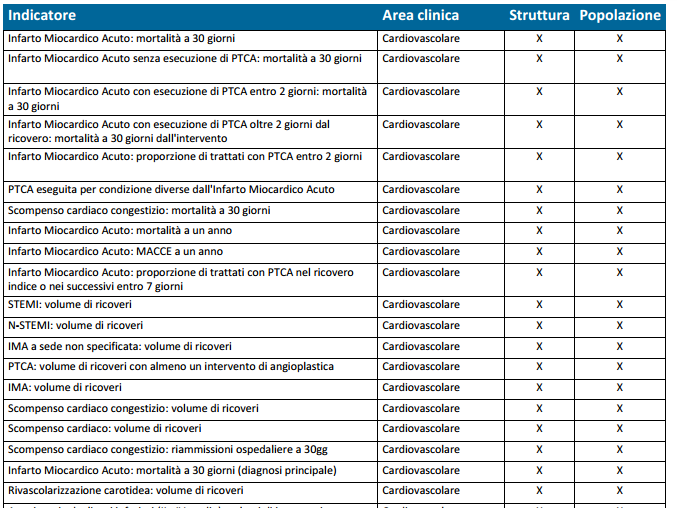 03/04/19
A. ODONE - Università Vita-Salute San Raffaele
81
Elenco Indicatori PNE 2017
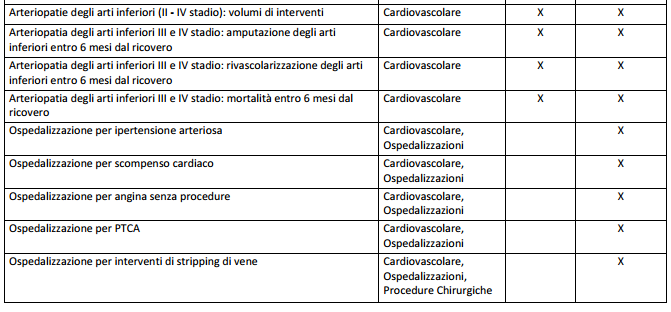 03/04/19
A. ODONE - Università Vita-Salute San Raffaele
82
Elenco Indicatori PNE 2017
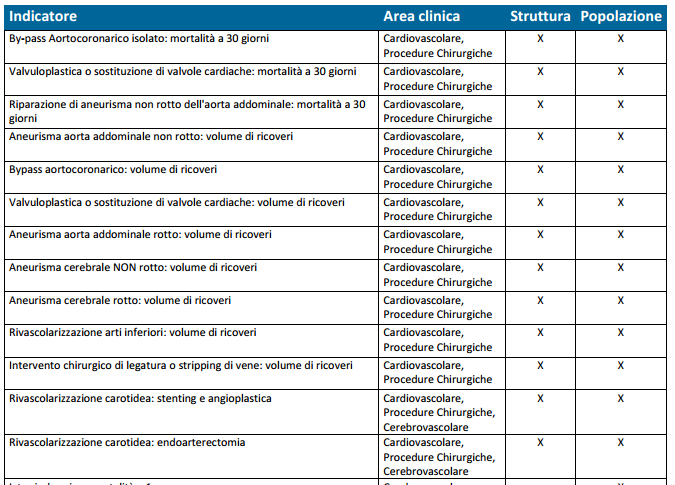 03/04/19
A. ODONE - Università Vita-Salute San Raffaele
83
Elenco Indicatori PNE 2017
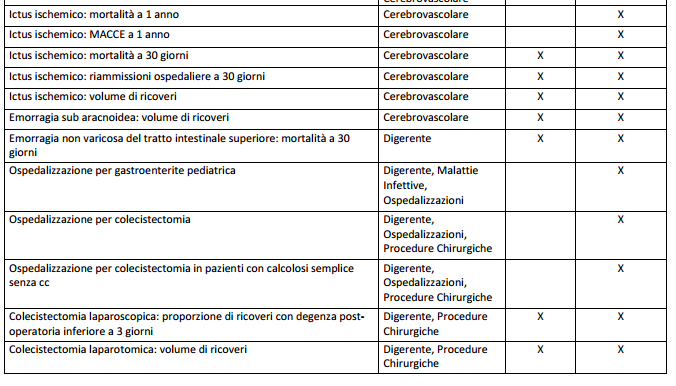 03/04/19
A. ODONE - Università Vita-Salute San Raffaele
84
Elenco Indicatori PNE 2017
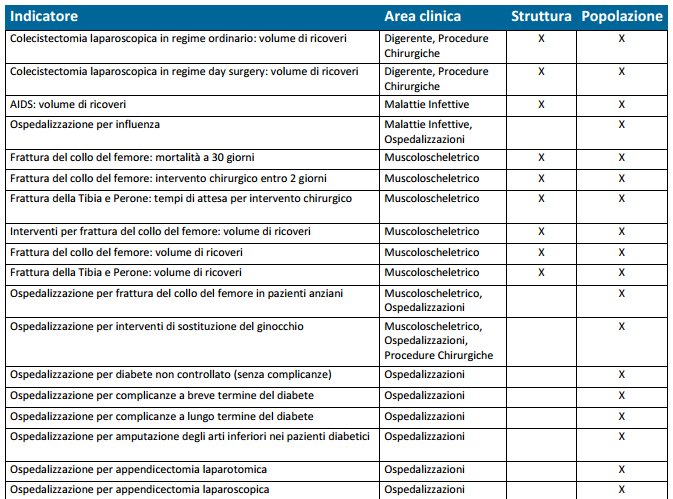 03/04/19
A. ODONE - Università Vita-Salute San Raffaele
85
Elenco Indicatori PNE 2017
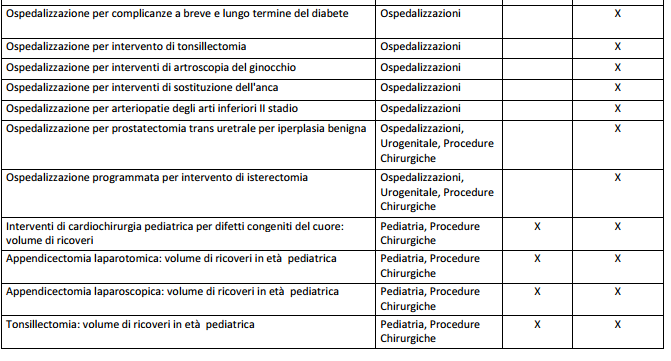 03/04/19
A. ODONE - Università Vita-Salute San Raffaele
86
Elenco Indicatori PNE 2017
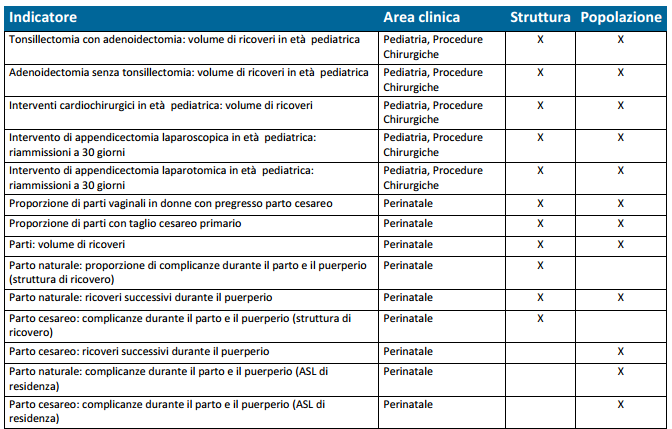 03/04/19
A. ODONE - Università Vita-Salute San Raffaele
87
Elenco Indicatori PNE 2017
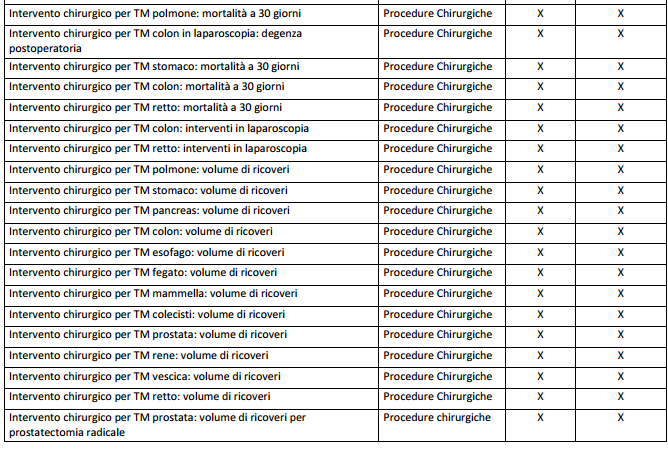 03/04/19
A. ODONE - Università Vita-Salute San Raffaele
88
Elenco Indicatori PNE 2017
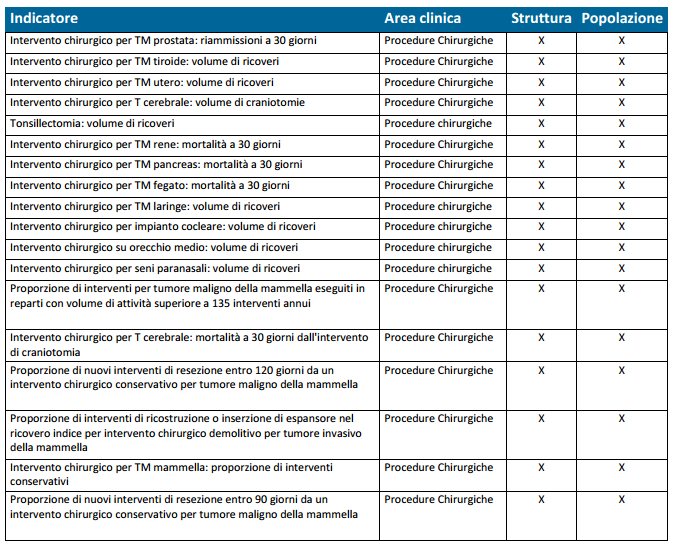 03/04/19
A. ODONE - Università Vita-Salute San Raffaele
89
Elenco Indicatori PNE 2017
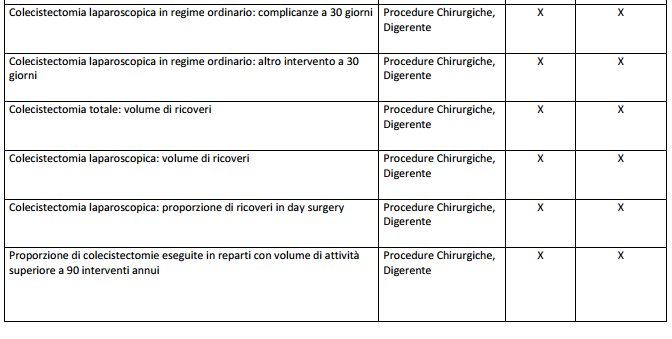 03/04/19
A. ODONE - Università Vita-Salute San Raffaele
90
Elenco Indicatori PNE 2017
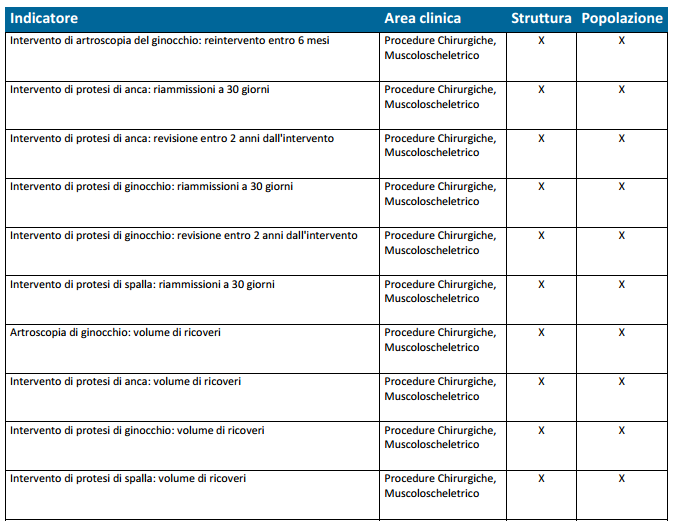 03/04/19
A. ODONE - Università Vita-Salute San Raffaele
91
Elenco Indicatori PNE 2017
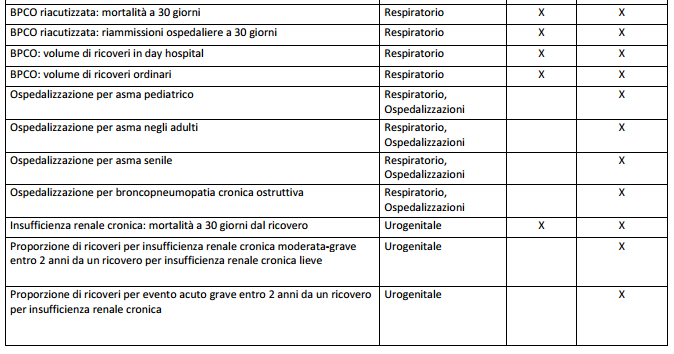 03/04/19
A. ODONE - Università Vita-Salute San Raffaele
92
Elenco Indicatori PNE 2017
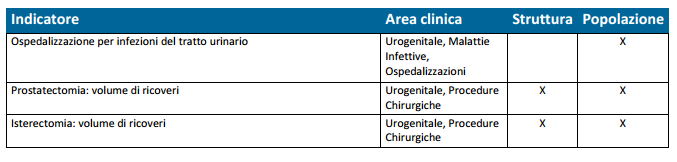 03/04/19
A. ODONE - Università Vita-Salute San Raffaele
93
Metodi Statistici
Misure di Esito

PNE considera la seguenti misure di Esito:
Mortalità a breve termine
Riammissioni a breve termine
Ospedalizzazioni per specifiche condizioni
Procedure chirurgiche
Complicanze a breve termine a seguito di specifici interventi
Tempi di attesa
03/04/19
A. ODONE - Università Vita-Salute San Raffaele
94
Metodi Statistici
Esposizione

Per indicatori population-based:
Esposizione = Area di residenza (ASL o provincia)

Per indicatori workload-based:
Esposizione = Strutture di ricovero
03/04/19
A. ODONE - Università Vita-Salute San Raffaele
95
Metodi Statistici
Modelli statistici
L’analisti statistica del PNE può riguardare:

COSTRUZIONE DI MODELLI PREDITTIVI
CONFRONTO TRA STRUTTURE E ARREE DI RESIDENZA
CONFRONTI TEMPORALI
03/04/19
A. ODONE - Università Vita-Salute San Raffaele
96
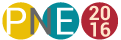 Diffusione, utilizzo dei risultati e comunicazione
03/04/19
A. ODONE - Università Vita-Salute San Raffaele
97
Diffusione, utilizzo dei risultati e comunicazione
PNE pubblica e diffonde i risultati delle valutazioni mediante i seguenti strumenti e formati di comunicazione:
Direttamente, attraverso un sito web dedicato agli operatori, professionisti, gestori, amministratori e altre istituzioni dl SSN, fornendo informazioni scientifiche utili ad una valutazione critica
Attraverso gli strumenti di comunicazione del SSN dedicati ai cittadini, fornisce informazioni comprensibili ad un pubblico non specialistico
Conduce studi di valutazione di efficacia e di impatto di diverse modalità di presentazione e comunicazione dei risultati
03/04/19
A. ODONE - Università Vita-Salute San Raffaele
98
Diffusione, utilizzo dei risultati e comunicazione
I risultati del PNE possono essere utilizzati in modo appropriato solo in contesti di valutazione critica
Esempio: processi e programmi di valutazione a livello regionale e locale

PNE non produce classifiche, graduatorie, pagelle o giudizi
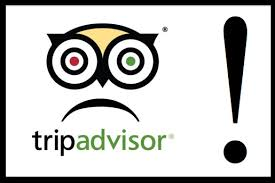 03/04/19
A. ODONE - Università Vita-Salute San Raffaele
99
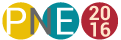 Prospettive future
03/04/19
A. ODONE - Università Vita-Salute San Raffaele
100
Prossimi step:
INCREMENTO INDICATORI
Copertura di settori clinici non considerati 
Integrazione di aree scarsamente rappresentate. 
(costruzione di indicatori con una migliore definizione e capacità di analisi)

MONITORAGGIO  integrazione e continuità dell’assistenza

3.	VALUTAZIONE ASSISTENZA TERRITORIALE
03/04/19
A. ODONE - Università Vita-Salute San Raffaele
101
In futuro il PNE
Allargamento del panel di indicatori
Apertura del PNE a rappresentazioni indirizzate ai cittadini, e non solo ai professionisti. 
Inclusione livelli assistenziali esterni al contesto ospedaliero
Importanza di una disponibilità sempre maggiore di dati, la loro qualità e la diffusione omogenea sul territorio
F. Bevere - Direttore Generale AGENAS,25 Gennaio 2017
03/04/19
A. ODONE - Università Vita-Salute San Raffaele
102
PNE 2017 – Alcuni esempi
#1 – Infarto del miocardio
#2 – Parti Cesarei
#3 – Fratture di Femore

# Ospedalizzazioni
# Volume ed esiti
Risultati #1 – INFARTO MIOCARDICO ACUTO
I decessi a 30 giorni dal ricovero per infarto acuto del miocardio sono in calo (dal 10,4% del 2010 al 9,0% del 2015)

Bassa la variabilità interregionale e discreta quella intra regionale, con valori che variano da un minimo dell’1,3% ad un massimo del 25%
Risultati #1 – INFARTO MIOCARDICO ACUTO
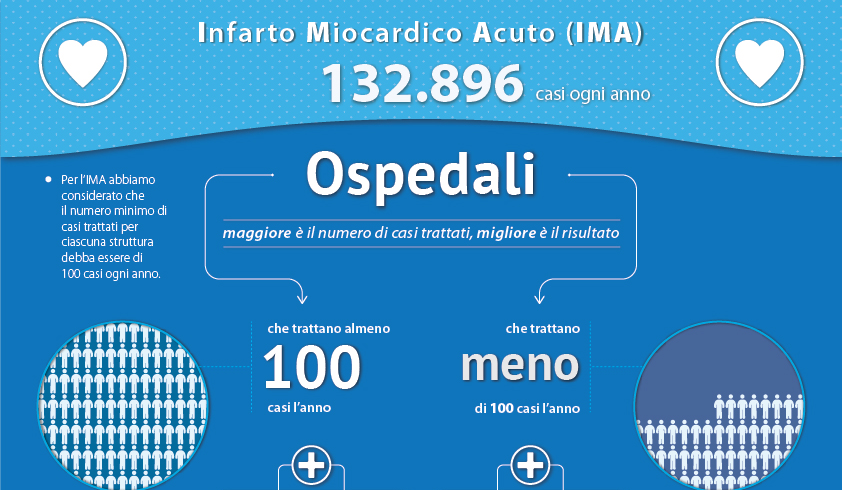 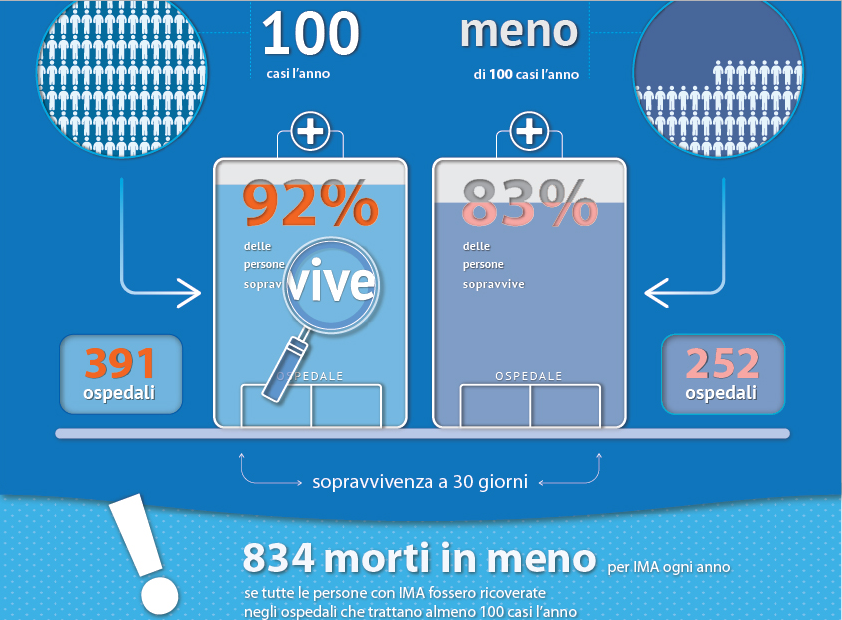 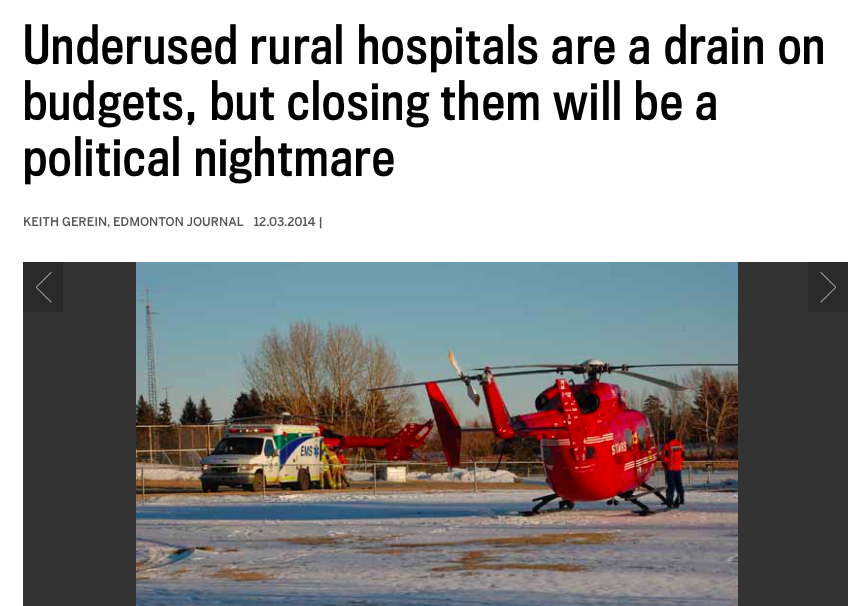 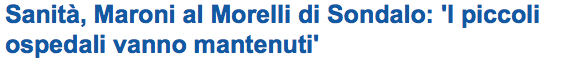 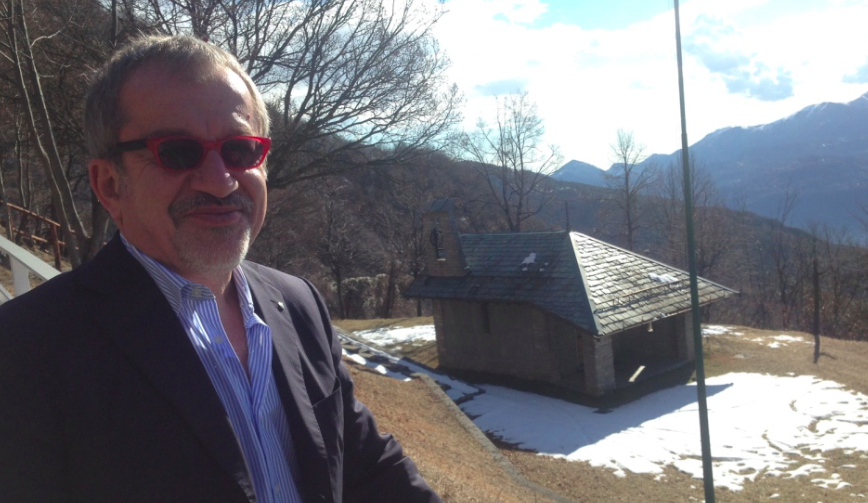 Risultati #2 – TAGLIO CESAREO
Dati PNE 2016 INCORAGGIANTI: progressivo decremento  dal 29% del 2010 al 25% del 2015

Negli ultimi 5 anni sono circa 45.000 le donne alle quali è stato risparmiato un taglio cesareo primario, di cui 12.000 nel 2015

Gradiente NORD-SUD (20%)
Risultati #2 – TAGLIO CESAREO
Il Ministero della Salute fissa al 25% la quota massima di cesarei primari per le maternità con più di 1000 parti annui e 15% per le maternità con meno di 1000 parti annui 
Il ricorso al parto cesareo rispetto a quello naturale comporta maggiori rischi per la donna e per il bambino ed è richiesto solo in caso di indicazioni cliniche specifiche)
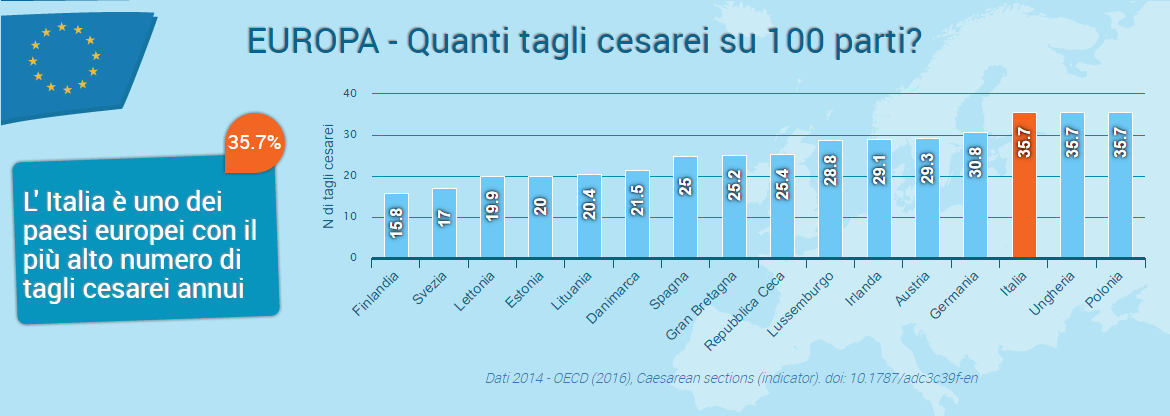 Risultati #2 – TAGLIO CESAREO
Dati PNE 2017 con trend positivo: progressivo decremento  dal 29% del 2010 al 24,5% del 2016
Negli ultimi 5 anni sono circa 45.000 le donne alle quali è stato risparmiato un taglio cesareo primario, di cui 12.000 nel 2015
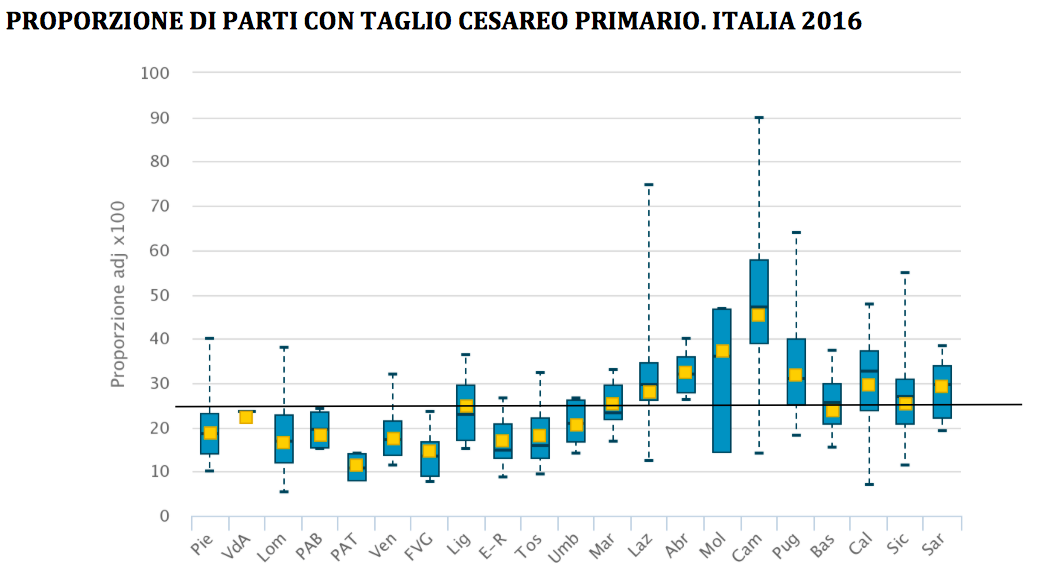 Proporzione di parti cesarei primari – 2015
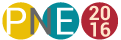 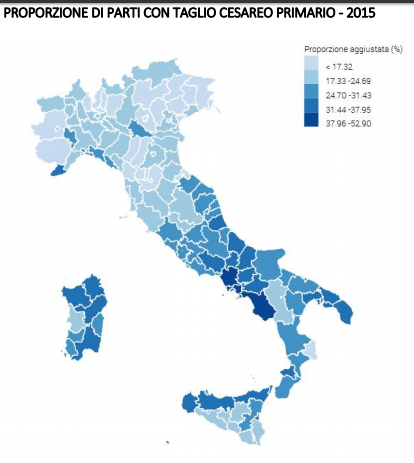 GRADIENTE NORD-SUD

Nel 2015, rimangono ancora evidenti le differenze tra le regioni del nord Italia e le regioni del sud, con valori medi rispettivamente inferiori e superiori al 20% e che, nel caso della Campania sono stabili al 50%. Fa eccezione la Liguria, con risultati analoghi a quelli delle regioni del Sud.
Qui il problema è più complesso!
Tasso appropriato 15-18% (fonte OMS), ma:
Molti TC sono richiesti dalle gestanti (anche in assenza di indicazione clinica)
Medicina difensiva condiziona scelte
Alcuni professionisti non sono in grado di gestire parti naturali complessi (es. podalici)
Molti professionisti ritengono che sia la scelta corretta
Molte gestanti la pensano allo stesso modo (ignorando che la mortalità materna aumenta !)
Risultati #3 – FRATTURE FEMORE
Garantire un intervento chirurgico tempestivo (entro 48H)  per la frattura del collo del femore ai soggetti fragili sopra i 65 anni costituisce un evidente beneficio di salute, nonche’ un risparmio di risorse
Il regolamento del Ministero della Salute sugli standard quantitativi e qualitativi dell’assistenza ospedaliera ha fissato, come valore di riferimento, lo standard minimo al 60%.
La proporzione di fratture del collo del femore sopra i 65 anni di età operate entro due giorni è passata dal 31% del 2010 al 58% del 2016 
Notevole variabilità intra e interregionale, con range per struttura ospedaliera  dall’ 1% al 97%
In ogni regione è presente almeno una struttura che rispetta lo standard, fatta eccezione per Campania, Molise e Calabria.
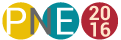 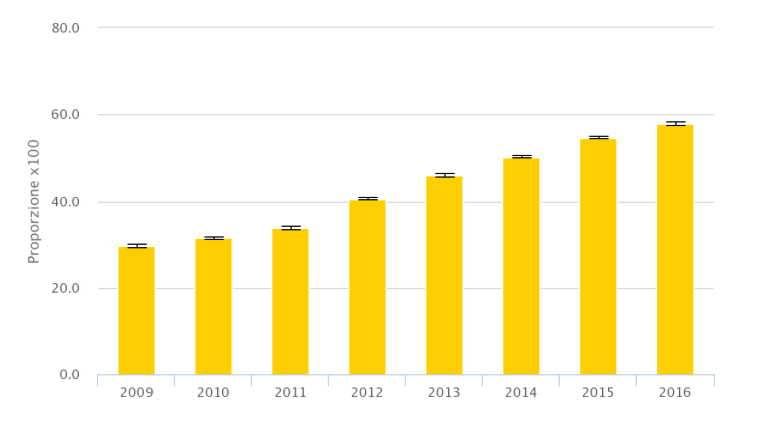 [Speaker Notes: Nella figura i rettangoli, che rappresentano i valori assunti dal 50% delle strutture regionali, mostrano la variabilità 
intra-regionale e sono divisi al loro interno da una linea che rappresenta il valore mediano. I segmenti che partono dai 
rettangoli sono delimitati dal valore minimo e massimo assunto dalle strutture ospedaliere nelle regioni, mentre il 
quadratino giallo rappresenta la media regionale.]
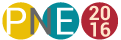 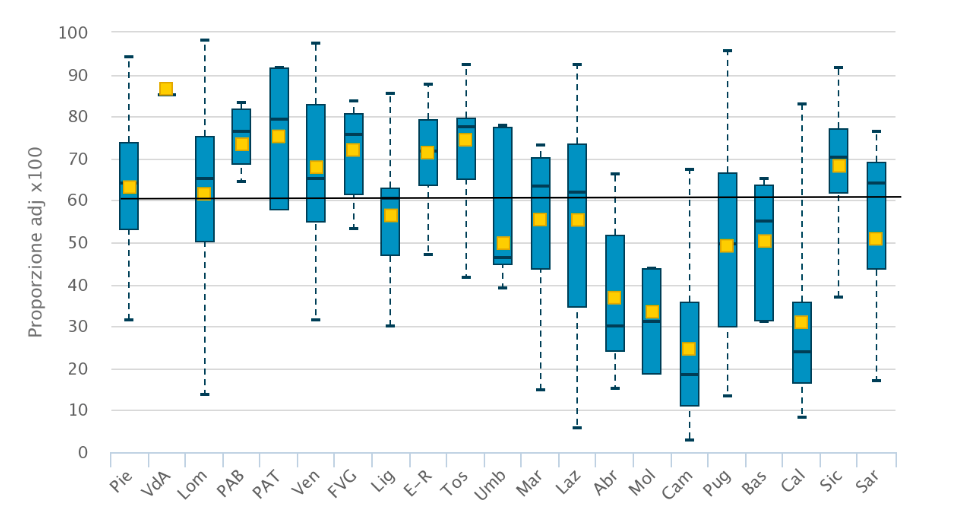 ESEMPIO
Parliamo di: DRG 79.30.02 - Riduzione cruenta di frattura con osteosintesi di medi segmenti (clavicola, rotula, radio, ulna, perone) € 2.400
Condivisione iter
DAY 1: ricovero
DAY 2: intervento
DAY 3: degenza
DAY 4: degenza
DAY 5: dimissioni
Iter alternativo
DAY 1: ricovero
DAY 2: attesa
DAY 3: attesa
DAY 4: festivo
DAY 5: intervento
DAY 6: degenza
DAY 7: degenza
DAY 8: dimissioni
Fattori di contesto
+ 3gg (>1.200€)
Se ci sono 10 casi al mese di iter alternativi sono almeno €10.000 di costi in più per fattori organizzativi
Dirigente chiede più personale
DG non lo concede
Il sistema “ingessato” consente poca flessibilità
I tagli lineari peggiorano la situazione
<qualità, >migrazioni
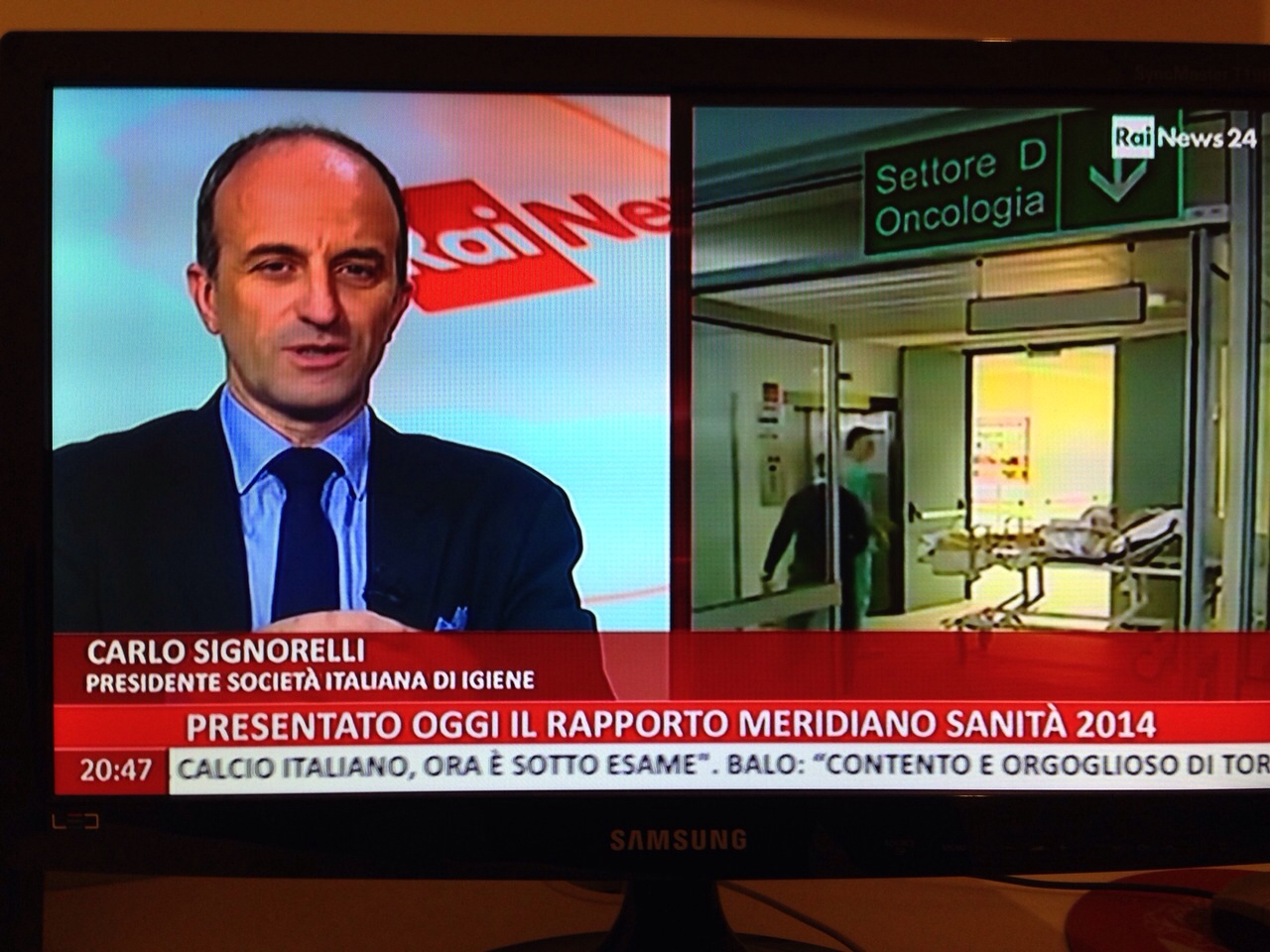 Grazie per l’ATTENZIONE